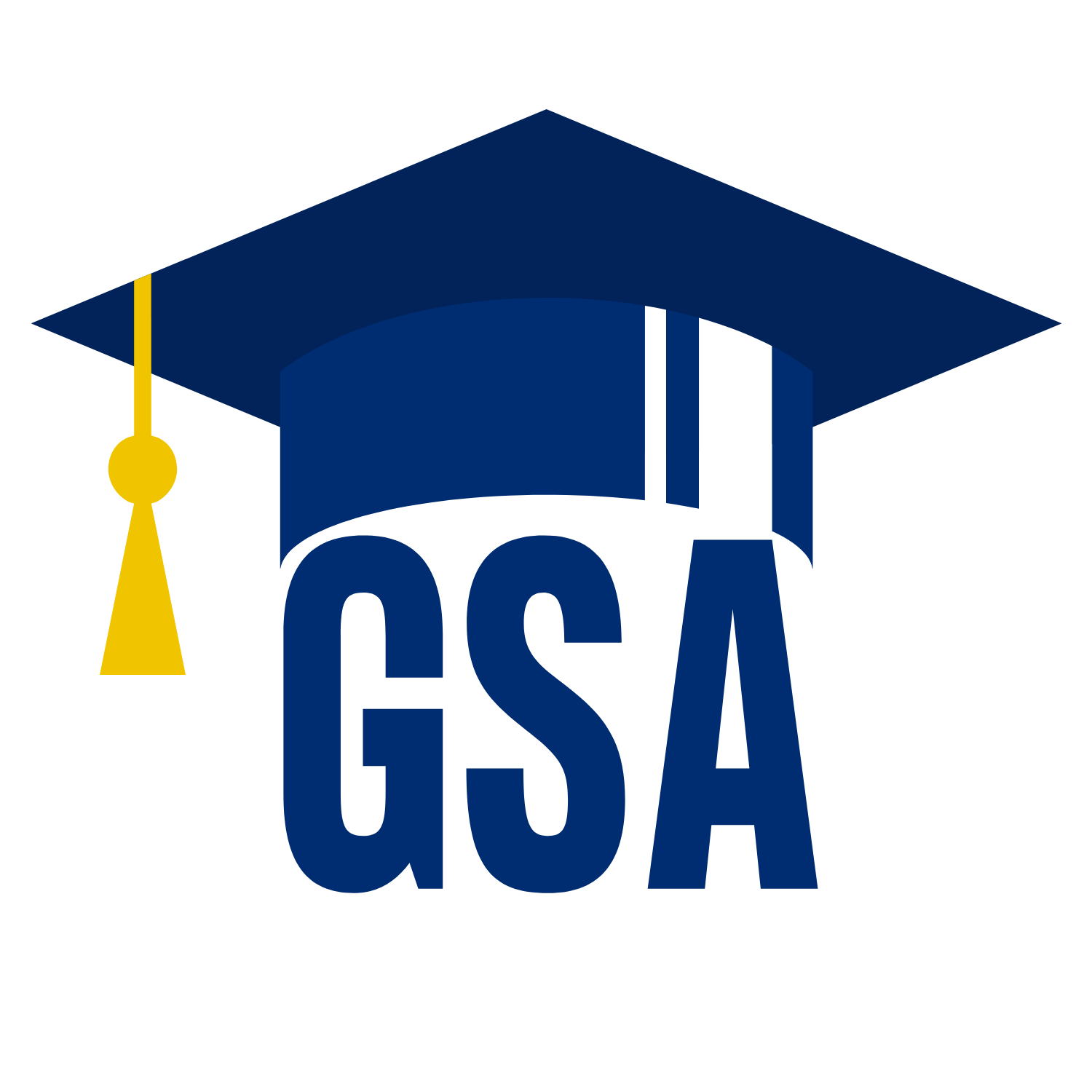 Sign In!
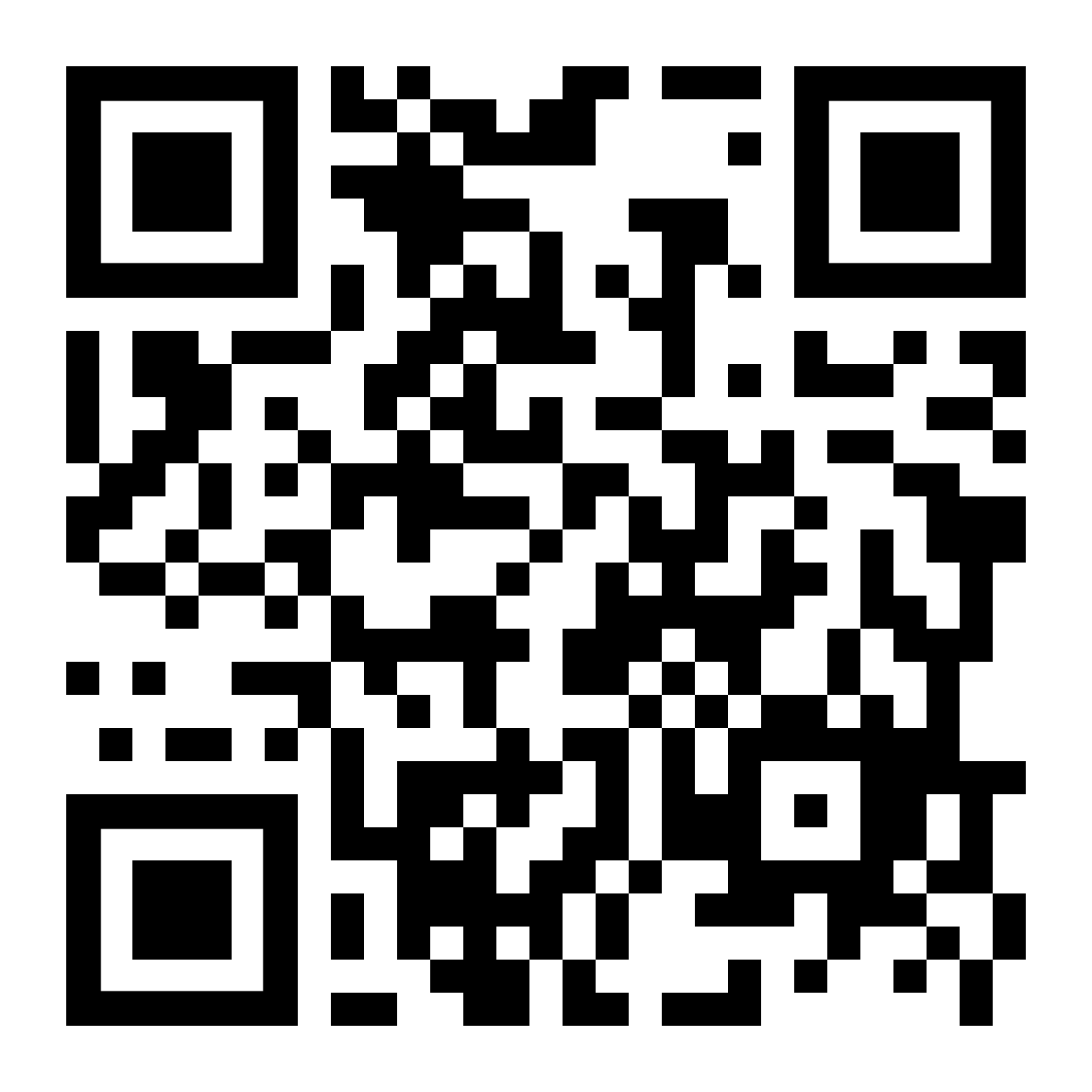 GSA General Body Meeting
March 13th, 2024
Agenda
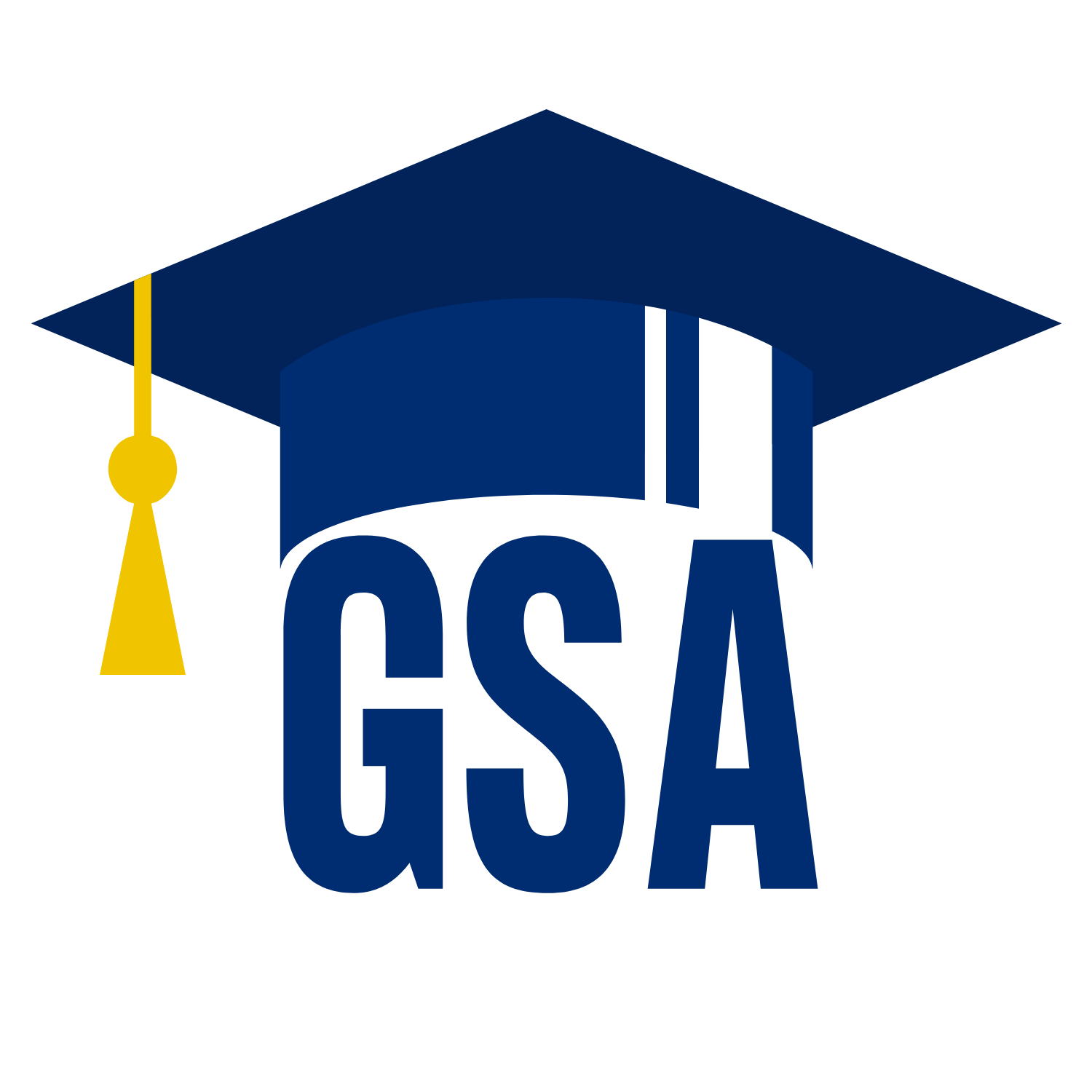 Approval of Minutes
Presentation by Student Health & Well Being
Funding Request Vote
Officer Announcements
GSA/SOM Committee Announcements
Misc. Announcements
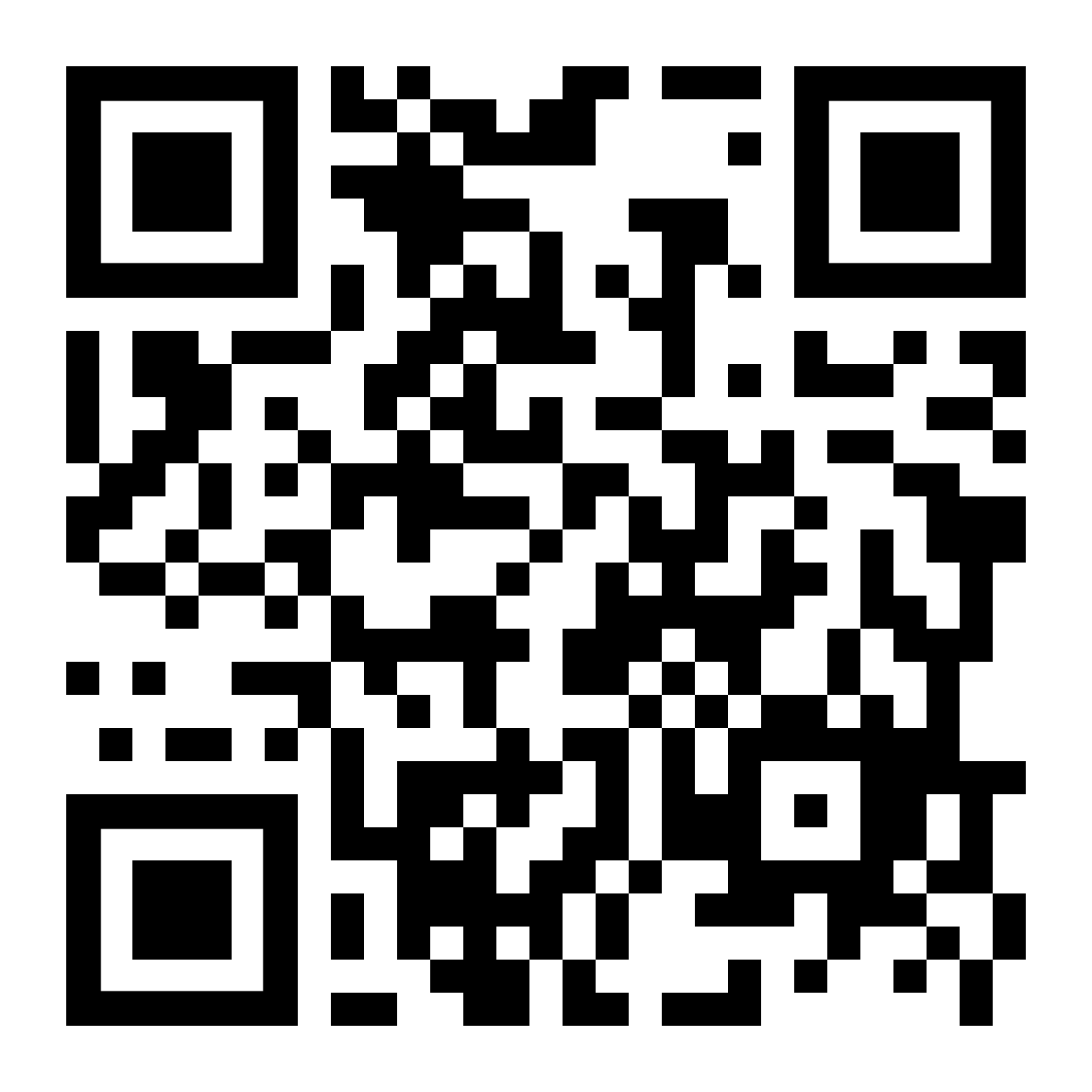 GBM Attendance Survey
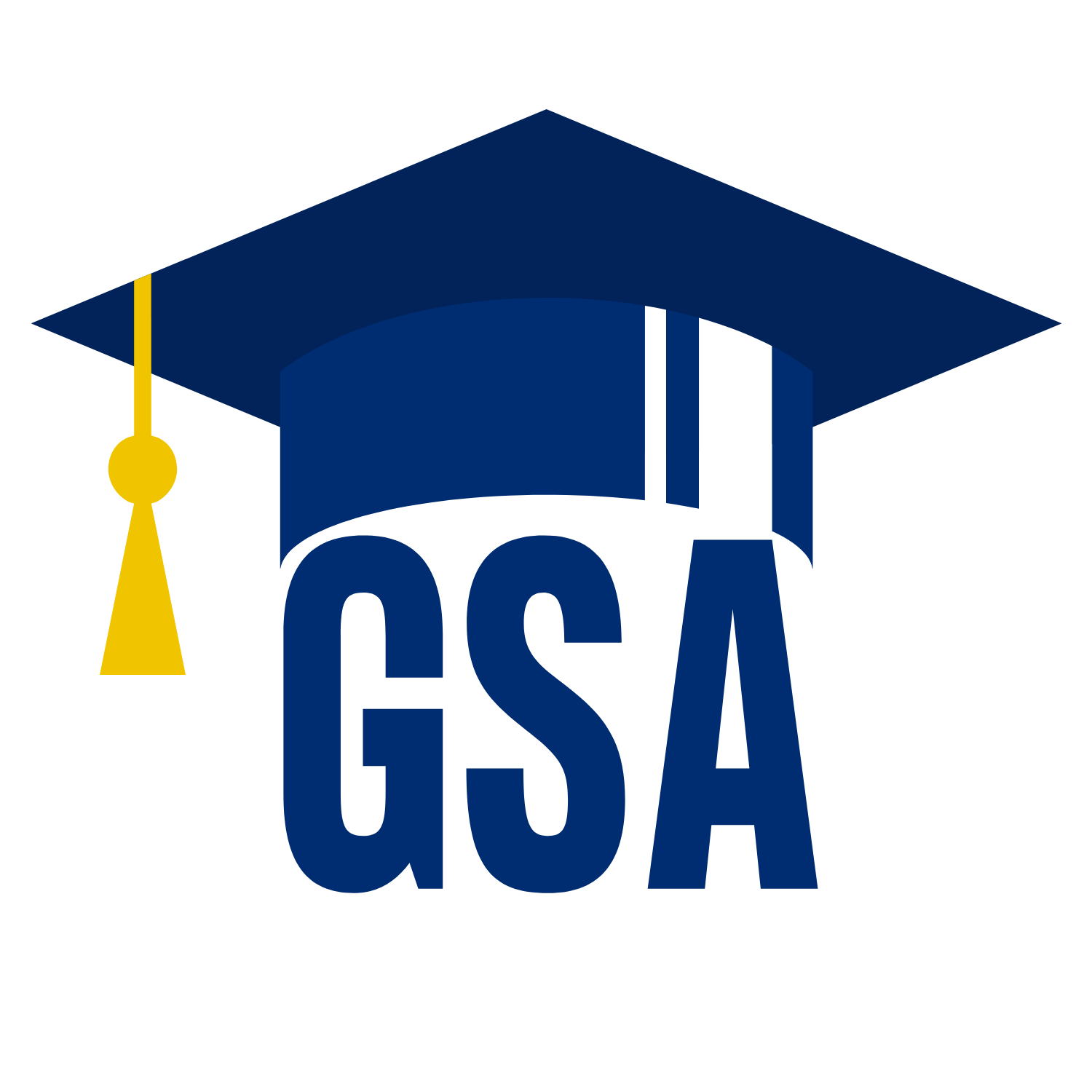 Approval of the Minutes
Approving February 2024
[Speaker Notes: October and November]
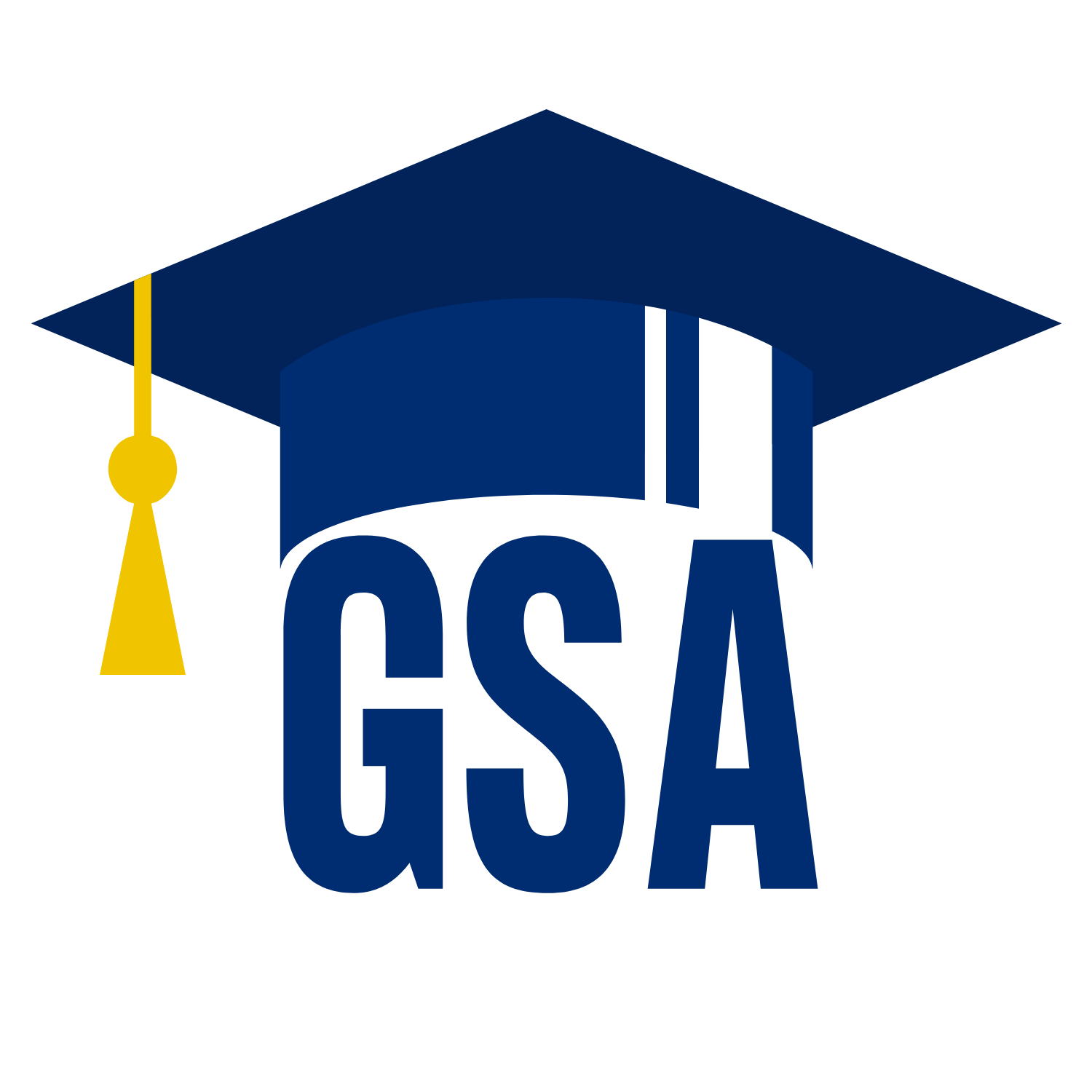 Student Health & Well-Being
wellbeing.jhu.edu (410) 516-8000
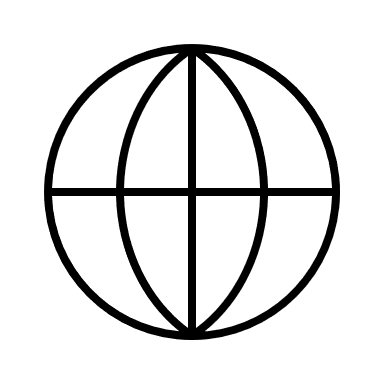 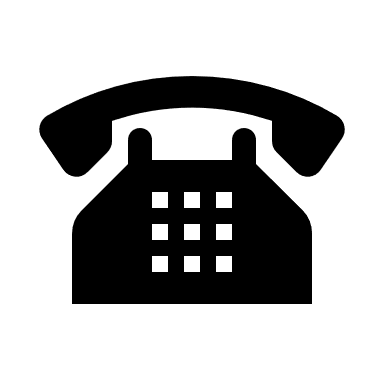 [Speaker Notes: October and November]
Submission: February 16th for $1000
Purpose: transportation fee/honorarium for the guest speakers and invited keynote speaker
if funds remain, they will go toward poster printing for students attending the symposium
Funding RequestWomen of WhitingWomen in STEM Symposium04/20/24
The Women in STEM Symposium is an event highlighting female and minority students, alumni, and leaders in STEM fields, as well as providing an opportunity for students on campus to present their research. This is a valuable academic, professional development, networking, and community-building event for Hopkins students across various schools and divisions, with company representatives and invited speakers and panelists from the broader JHU community and other leaders in STEM. This year, the symposium will be a full-day event with the theme “Empowerment for Career Success.” We will begin with a speaker talking on the building a presence in the workspace. Two 30-minute workshop sessions, and an interactive panel will cover topics helpful in empowerment including negotiation, resilience building, confident speaking, etc. We will wrap up the main sessions with a keynote speaker and conclude with a networking and poster session.
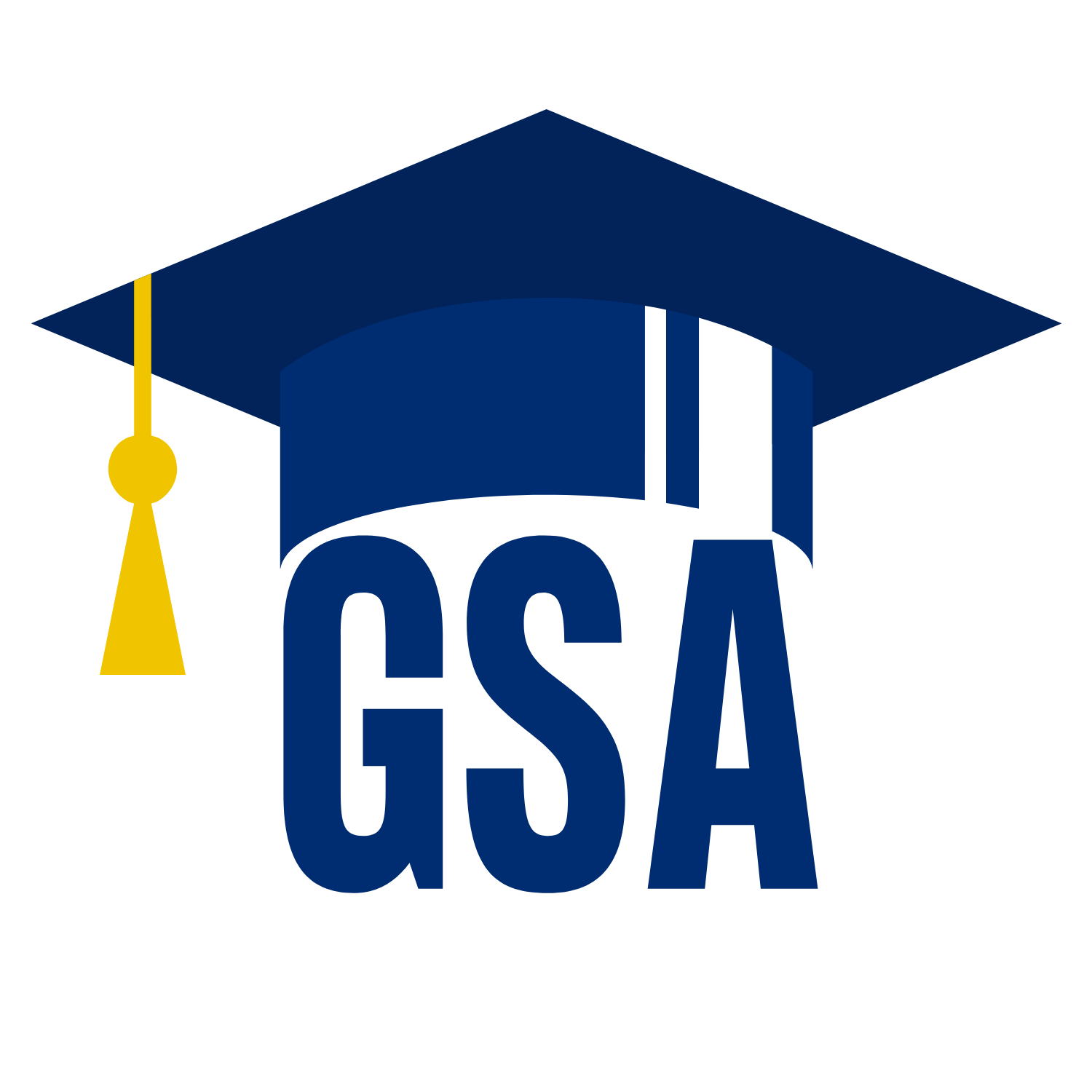 Officer Announcements
President (Rodney)
  President Elect (Scarlett)
  Director of Administration (Nirvani)
  Director of  Diversity, Inclusion, and Outreach (Ashley)
  Director of Finance (Estefan) 
  Director of Social and Community Affairs (Mark)
  Director of Media and Public Relations (Juliane)
  Director of Student Involvement and Student Groups (Edna)
  Director of Policy & Strategic Initiatives (Nick)
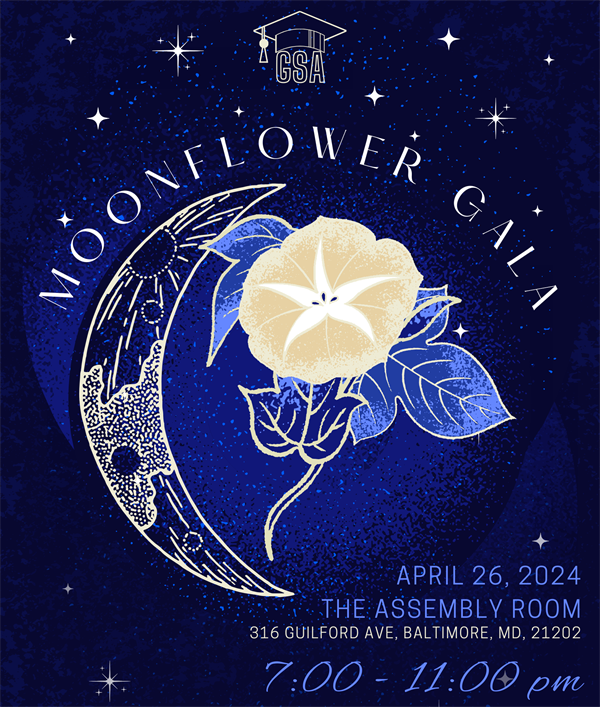 The Moonflower Gala
Exclusive to GSA-affiliated students!
April 26th, 2024
7:00 PM to 11:00 PM
Dress code: Formal
Venue: The Assembly Room
LIMITED | Nearly sold out
$35 / ticket / Limit: 2 Tickets / person
Allowed to bring (1) additional guest (can be non-affiliated)
Cooley Center Update
Cooley Center replacement space will not be completed until August. 
the Cooley Center will remain open until the end of July or early August. 
There will be some brief period during which the Cooley Center will be closed, and the new spaces will not yet be open, in order to move equipment out of the Cooley Center and into the new spaces. We anticipate that the closure will be brief.
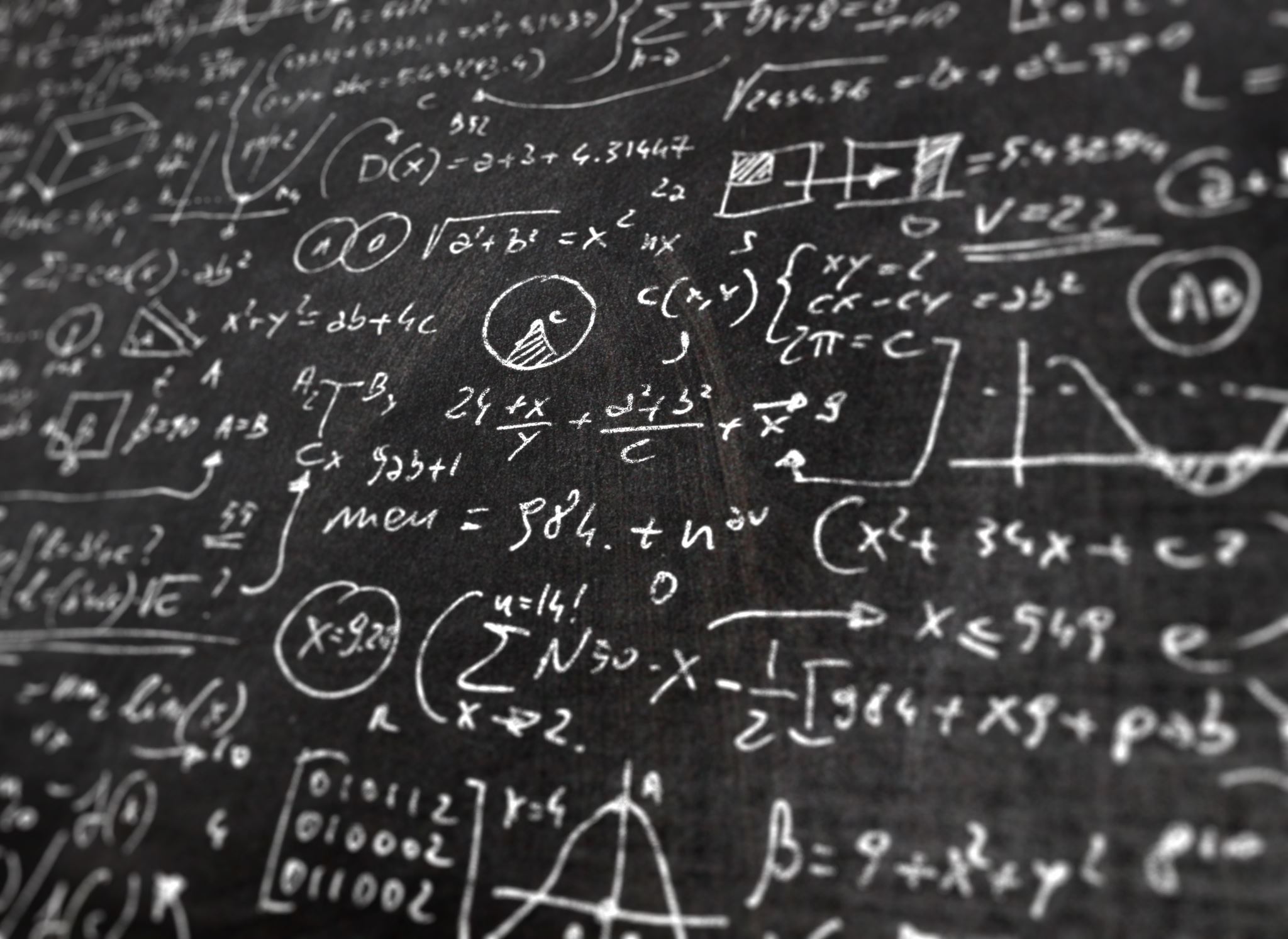 Graduate Student Teaching Award Finalists
Dr. Harold Lehmann- Biomedical Informatics 
Dr. Jennifer Pluznick- CMP & BCMB
Dr. Ashani Weeraratna- CMM
Dr. Amy Bastian- Neuroscience & BME
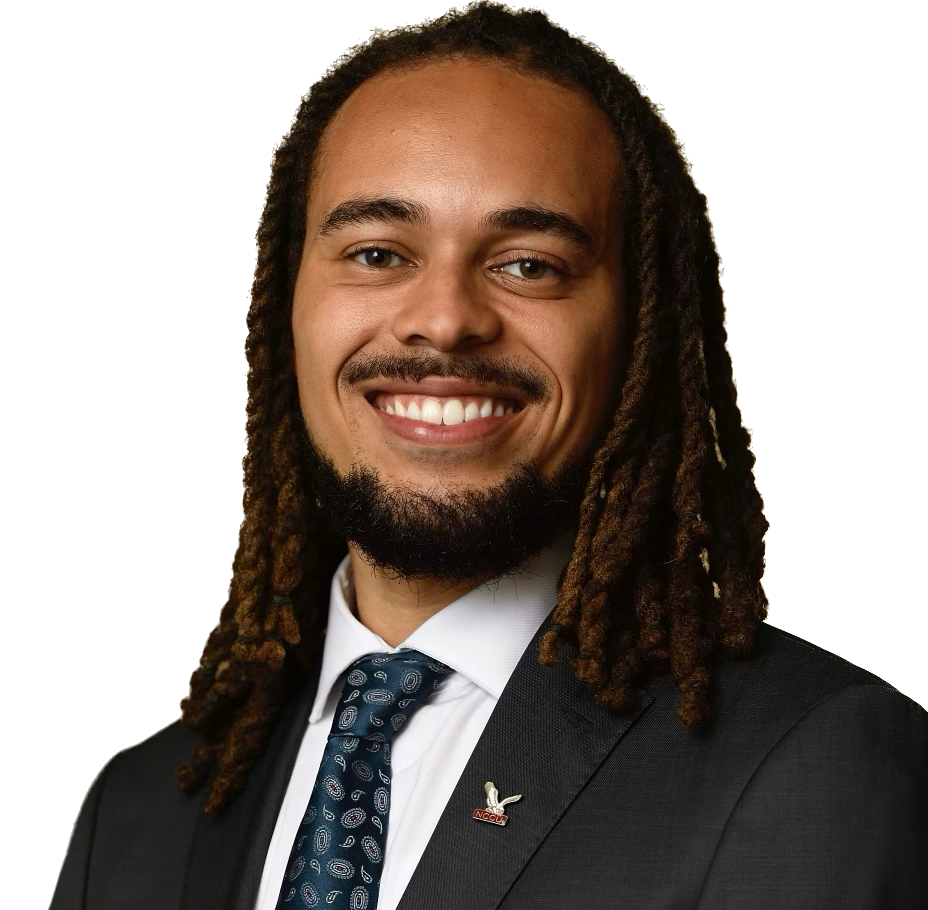 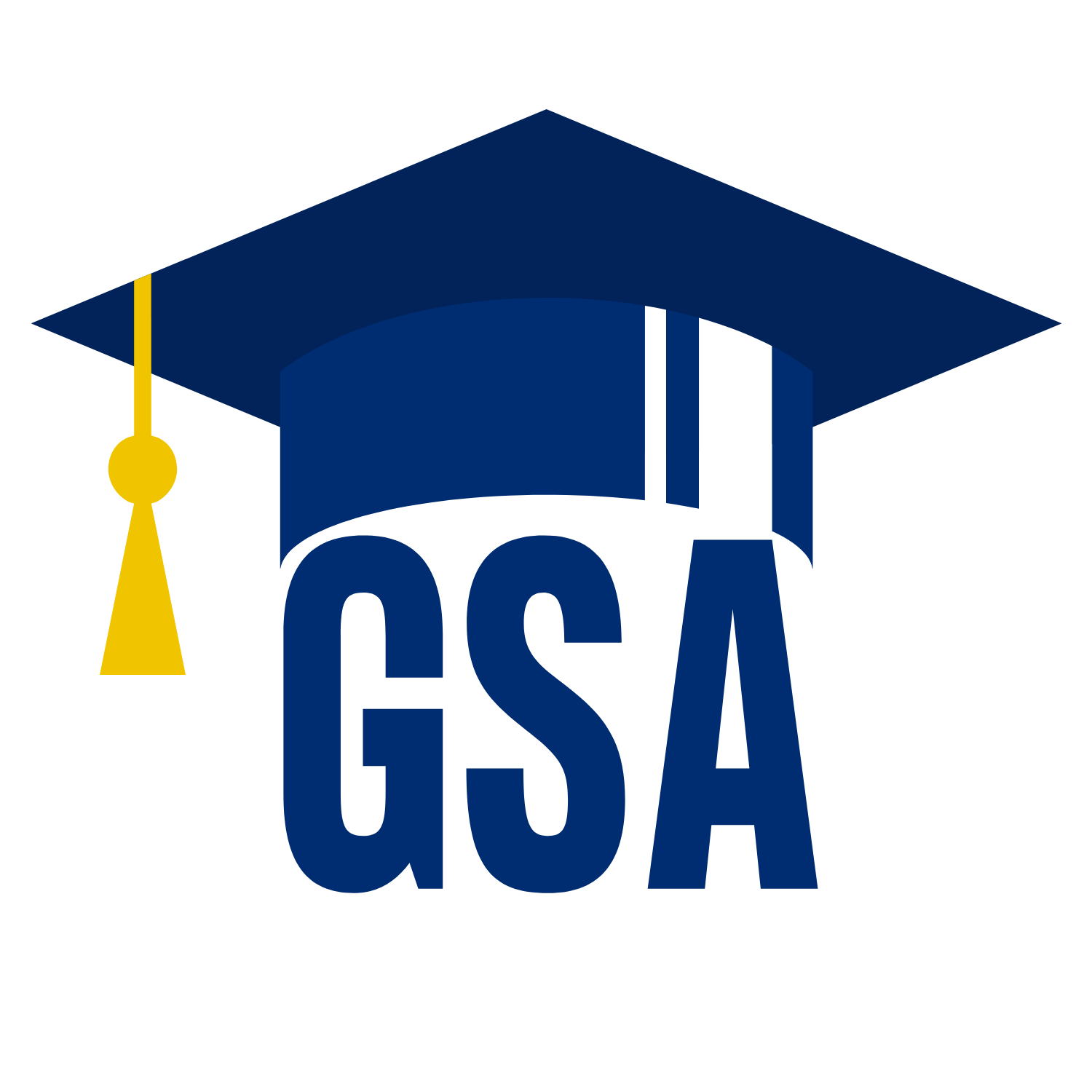 2024 Graduate Student Convocation Speaker
Michael Hopkins
Graduating PhD Candidate
Biochemistry, Cellular & Molecular Biology 
Lab of Seth Margolis, PhD
Mentoring Survey
Sent out by Office of Assessment and Evaluation 
Each Student Receives an individual link 
Takes approximately 10 minutes to complete
Completely anonymous
All students required to completer survey 
Deadline to respond is March 15
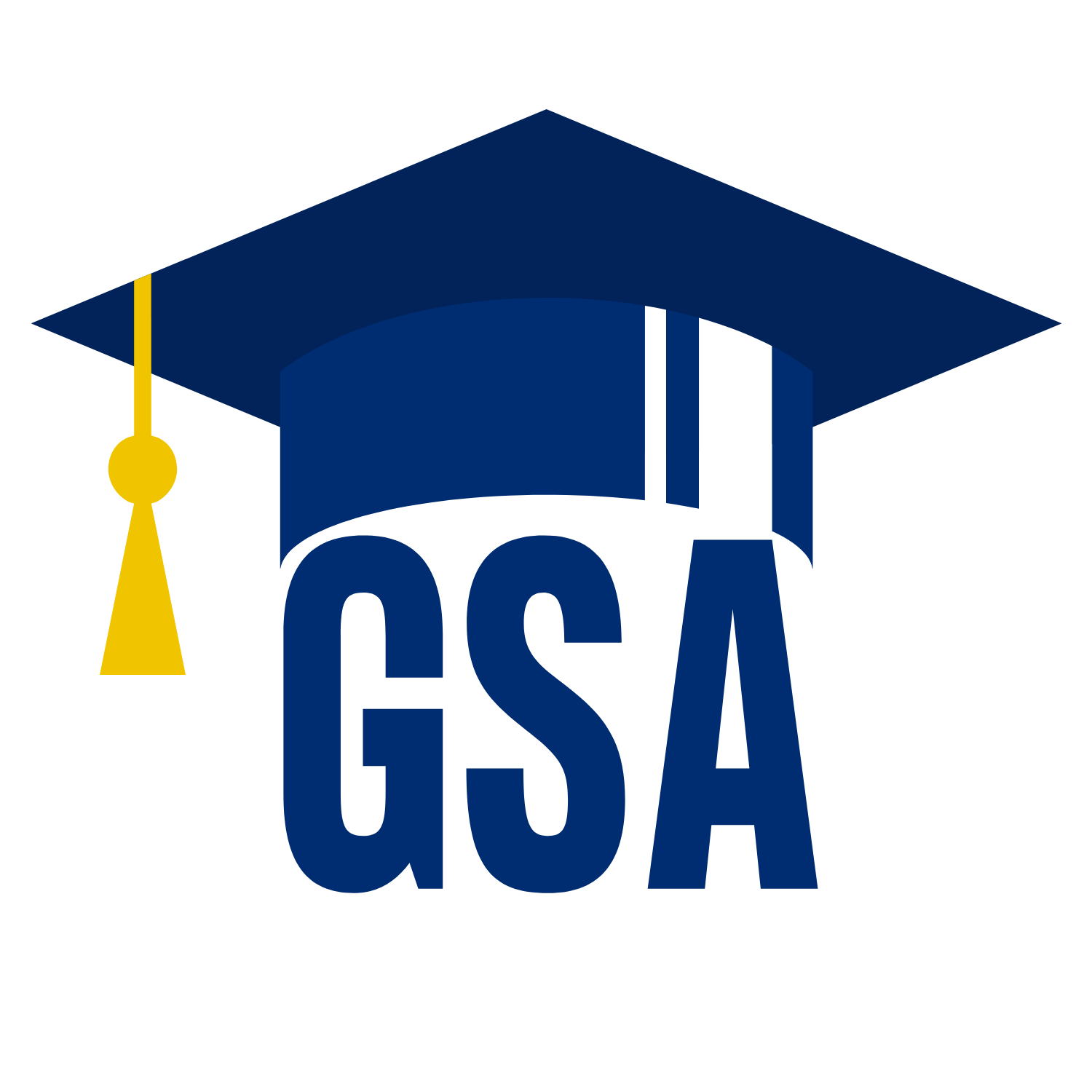 Officer Announcements
President (Rodney)
  President Elect (Scarlett)
  Director of Administration (Nirvani)
  Director of  Diversity, Inclusion, and Outreach (Ashley)
  Director of Finance (Estefan) 
  Director of Social and Community Affairs (Mark)
  Director of Media and Public Relations (Juliane)
  Director of Student Involvement and Student Groups (Edna)
  Director of Policy & Strategic Initiatives (Nick)
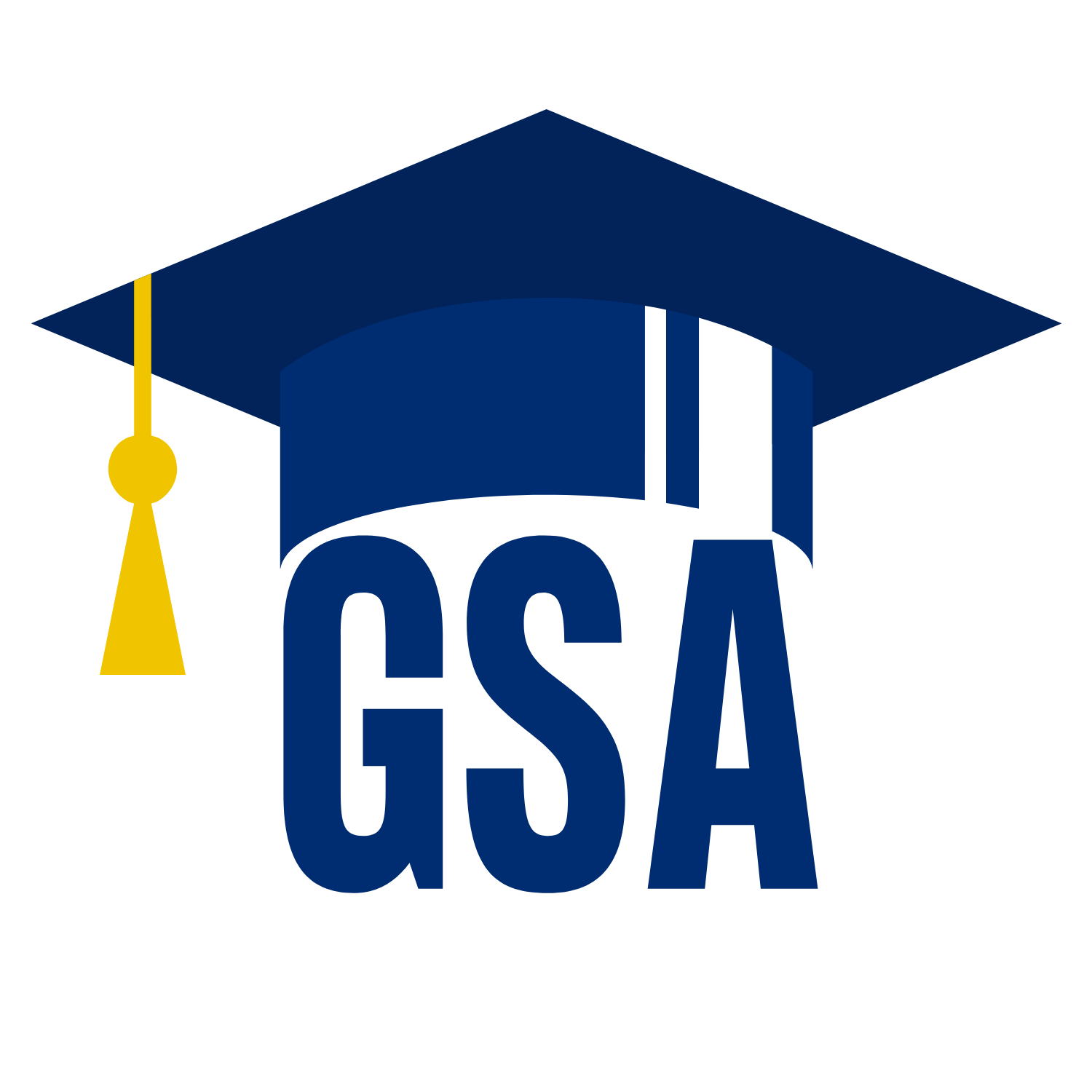 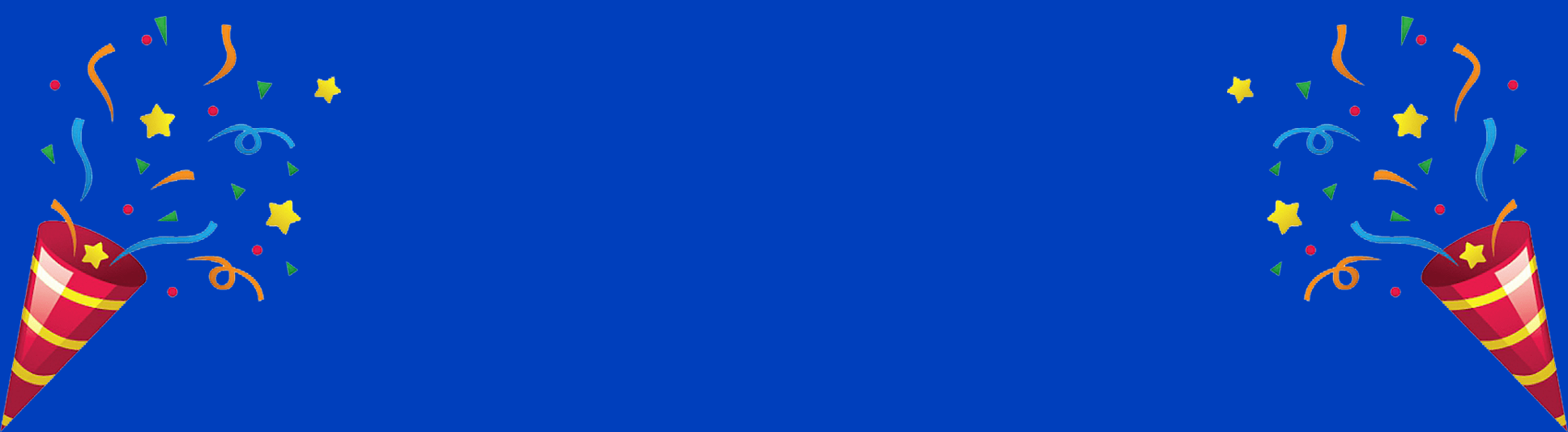 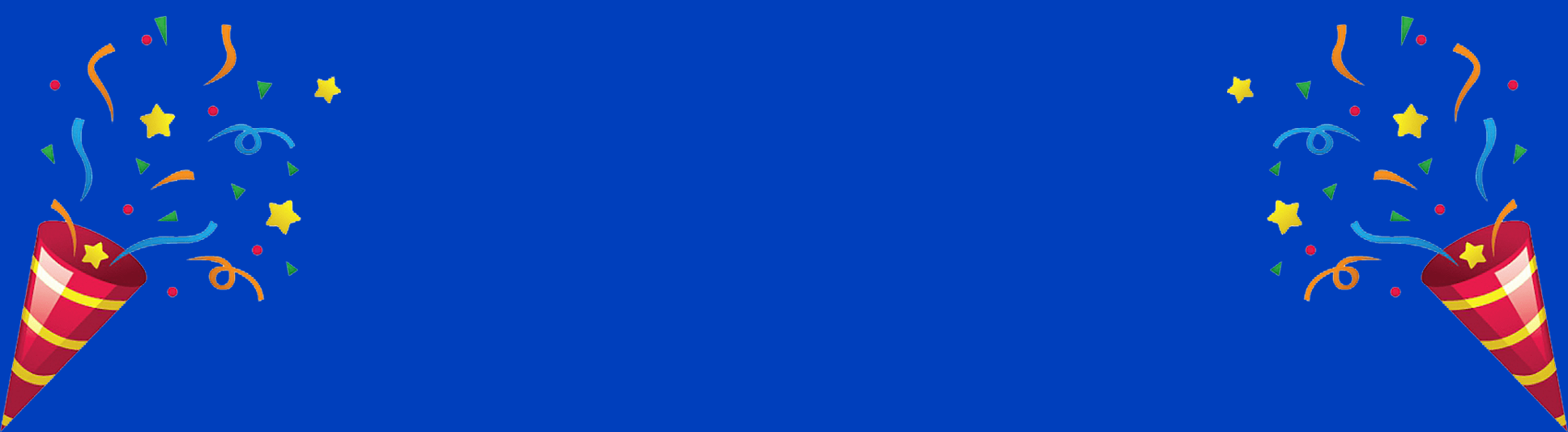 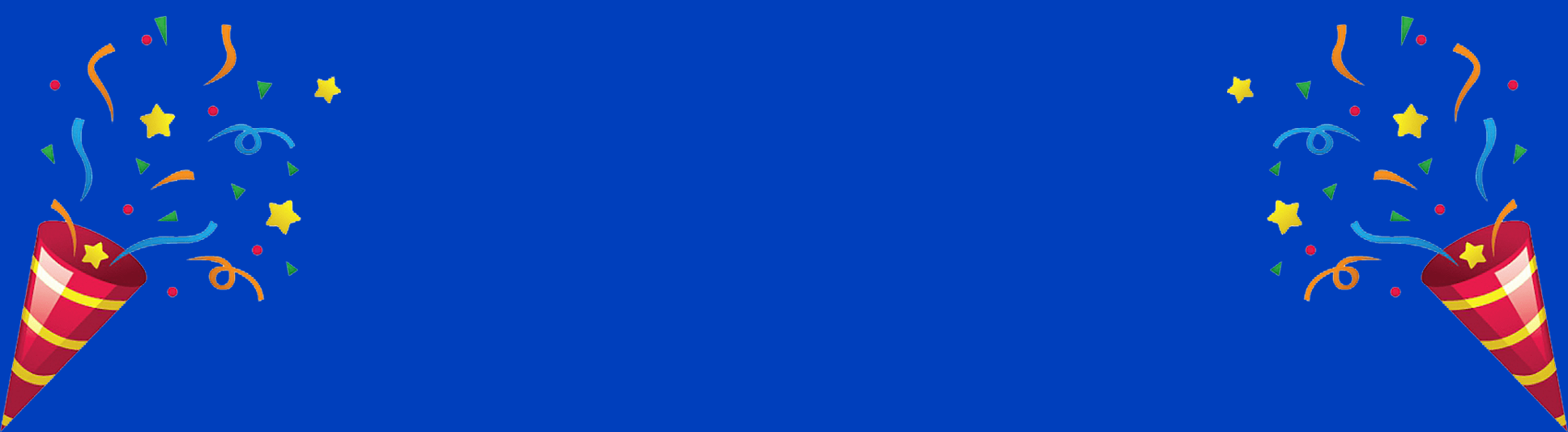 GSA Student Spotlight
Purpose: recognize outstanding graduate students for their academic and community-based achievements
Can nominate yourself, or a peer
Didn’t win? Renominate as many times as you would like
Winners will receive a $25 gift card

Info and links to enter can be found on:
Our website: https://jhu.campusgroups.com/gsa/home/ 
All-grad email notifications
GSA Newsletter
Our social media channels – follow us!
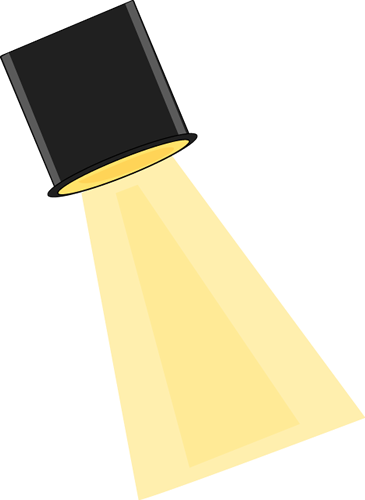 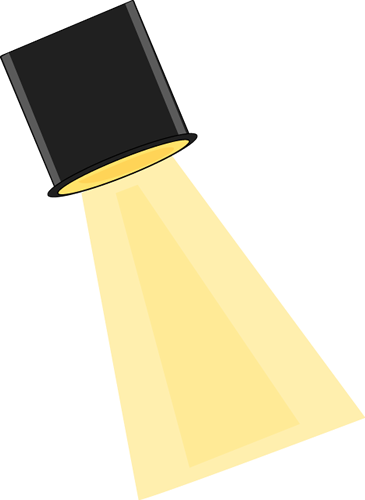 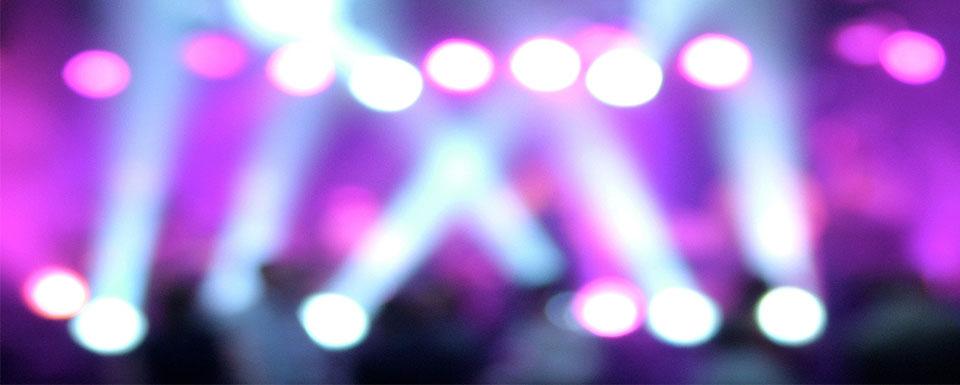 March 2024  GSA  Student  Spotlight  Winners
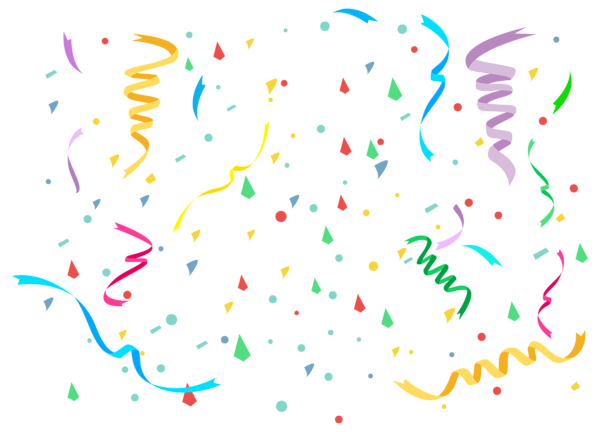 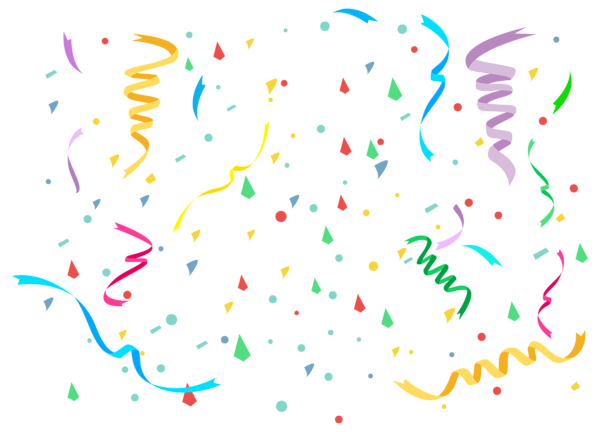 Irika Sinha
Rodnie Colon-Ortiz
Neuroscience
Neuroscience
During this current school year Rodnie has seen exceptional success in scientific endeavors. He has presented his research at multiple conferences. He also recently had some of his PhD work published in his first 1st author publication. "Cocaine regulates antiretroviral therapy CNS access through pregnane-x receptor-mediated drug transporter and metabolizing enzyme modulation at the blood brain barrier" in the Springer Nature Journal, "Fluids and Barriers of the CNS"
Irika is an exceptional advocate for her fellow students. She currently serves as a member of the TRU-UE bargaining committee and has been working to improve the working conditions for all PhD students across the university by donating countless hours of her time to this cause. Furthermore, she has been successful in her career development. She completed an industry internship at Arcus Biosciences to start the year where she brought publicly available genomic perturbation datasets in-house and mined genomic perturbation datasets for relevant cancer target interactions and new target validation.
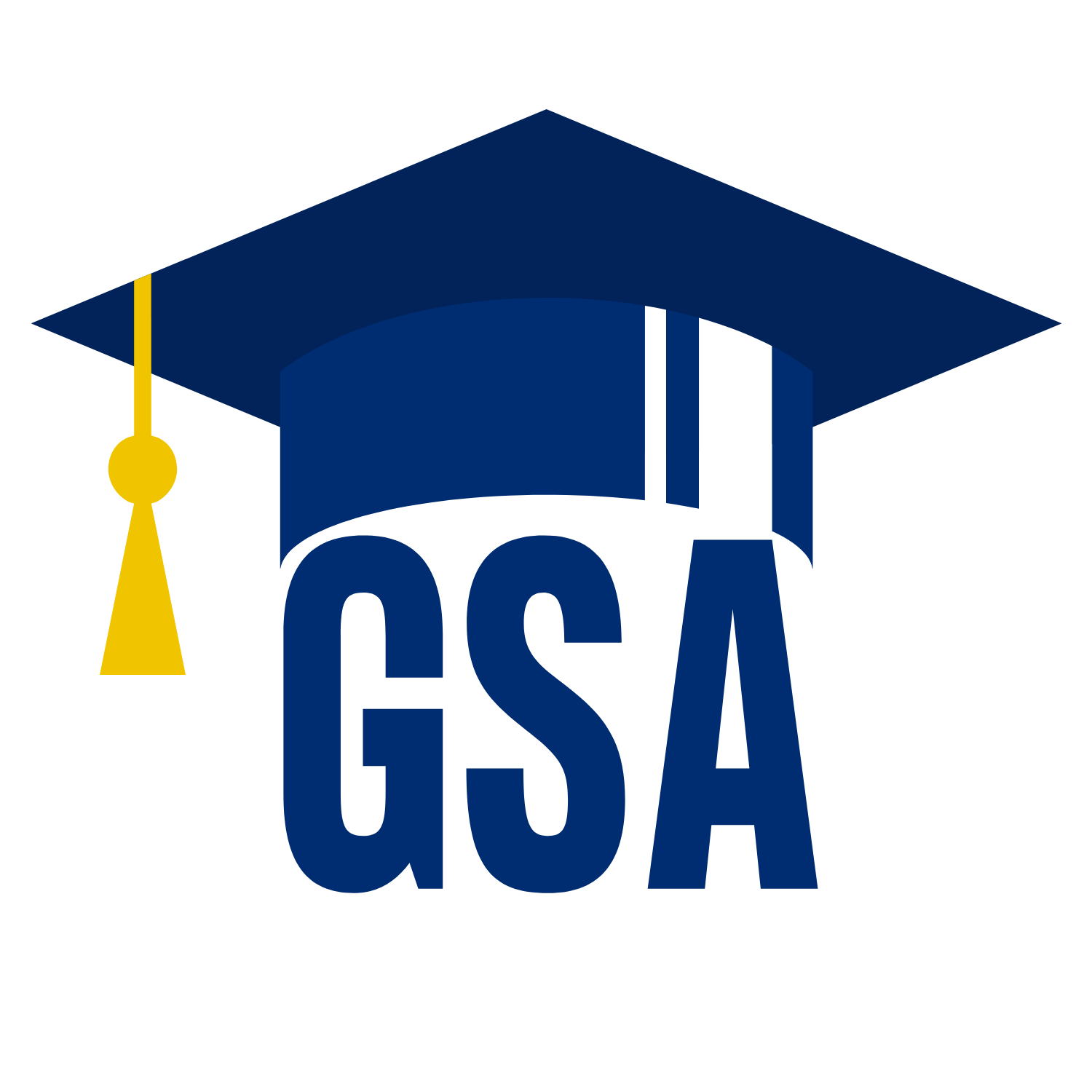 Officer Announcements
President (Rodney)
  President Elect (Scarlett)
  Director of Administration (Nirvani)
  Director of  Diversity, Inclusion, and Outreach (Ashley)
  Director of Finance (Estefan) 
  Director of Social and Community Affairs (Mark)
  Director of Media and Public Relations (Juliane)
  Director of Student Involvement and Student Groups (Edna)
  Director of Policy & Strategic Initiatives (Nick)
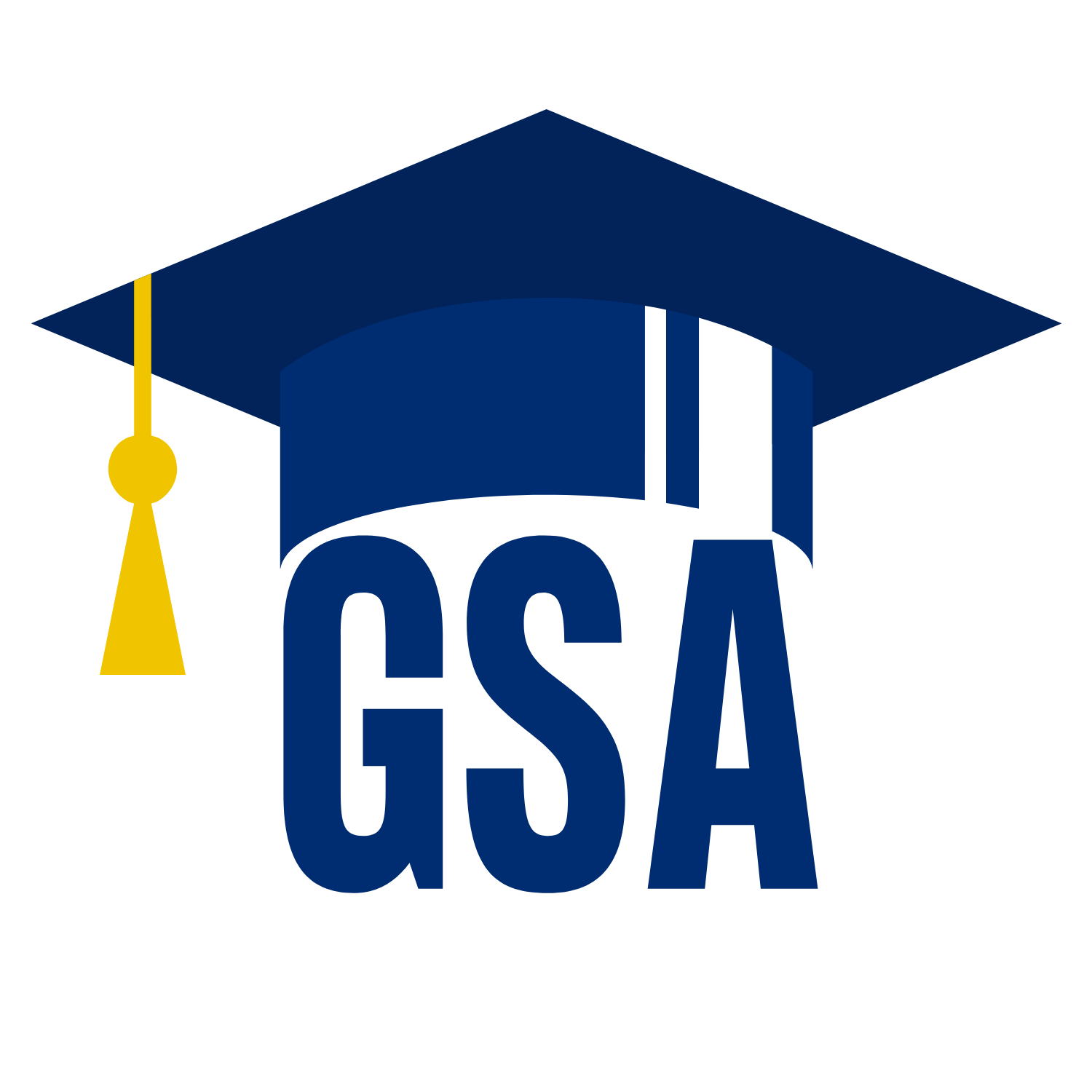 Second Look/
Accepted Applicants' Visit
Thursday, March 26th (virtually)
The invitation has been sent out
A Slack channel was created for current and prospective students: https://join.slack.com/t/jhu-ef88409/shared_invite/zt-2dpjghb0n-4wJohIYs9dl4fawDqHiZUQ
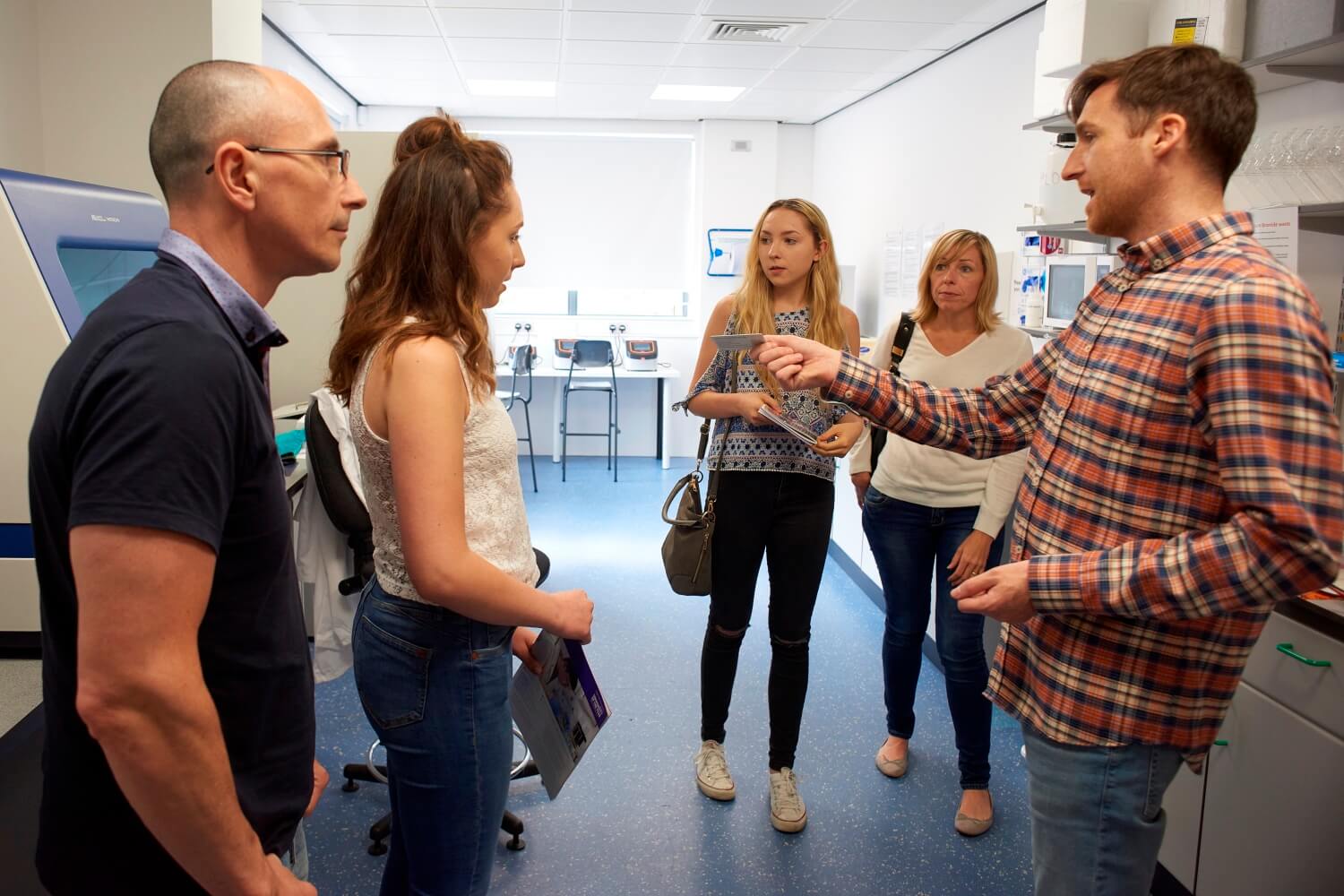 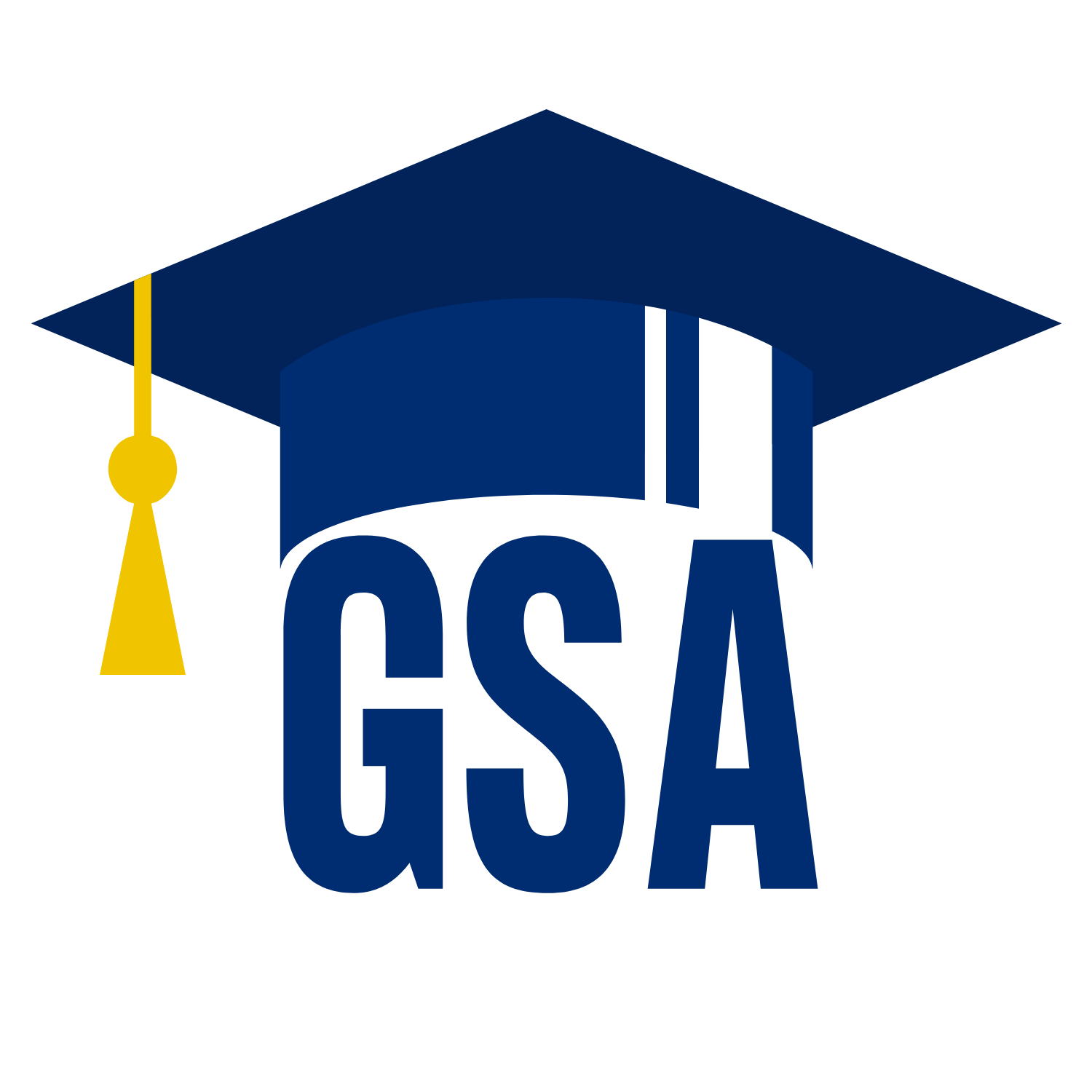 Update from CSAC
OneHop
Cross campus cooperation
Stellic
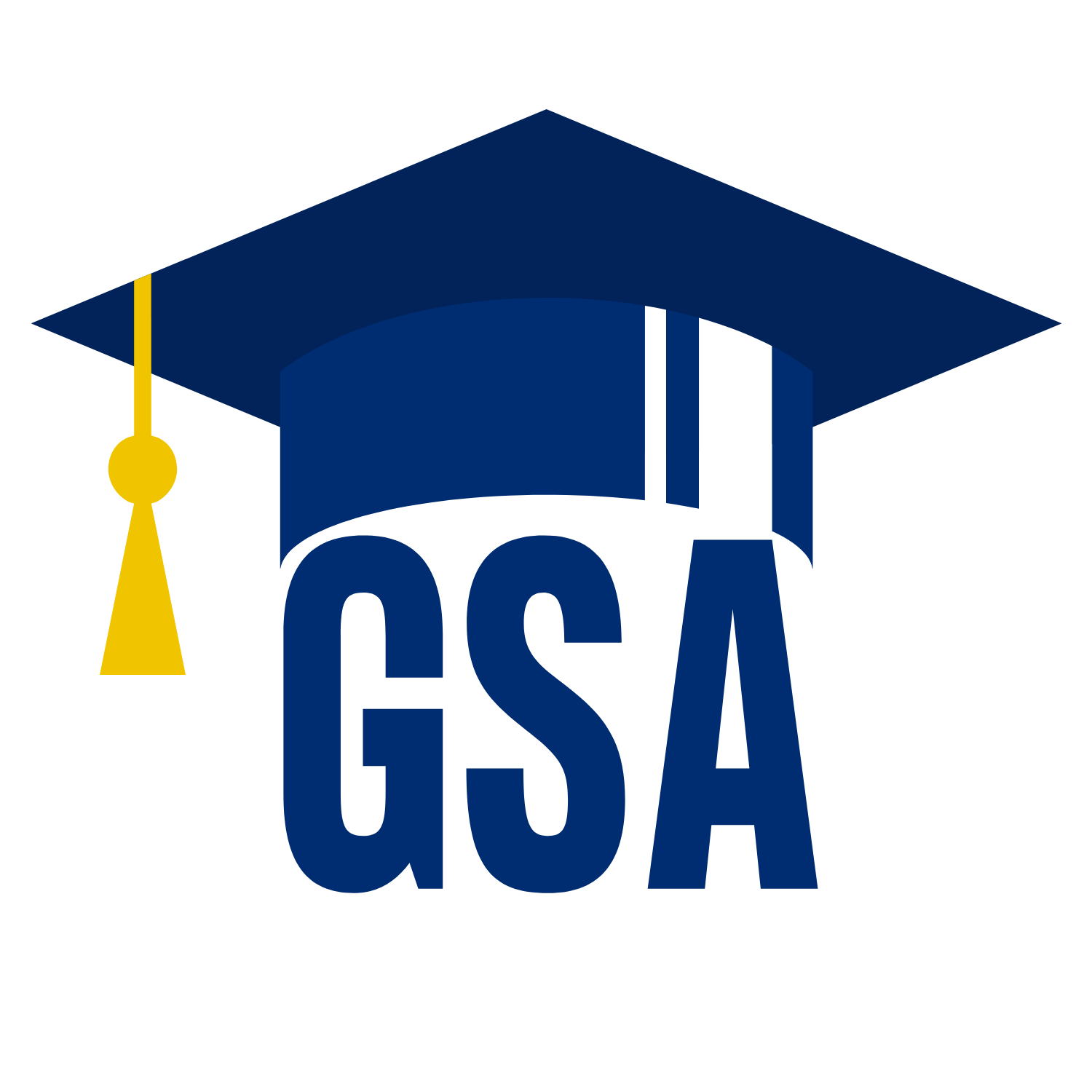 What is OneHop? and Why?
A platform for current students to connect with alumni mentors
Networking

Better response rate than others
   (OneHop: 65%; LinkedIn: at most 25%)
Only students can reach out
Can set the preference on different aspects
Better quality of mentorship
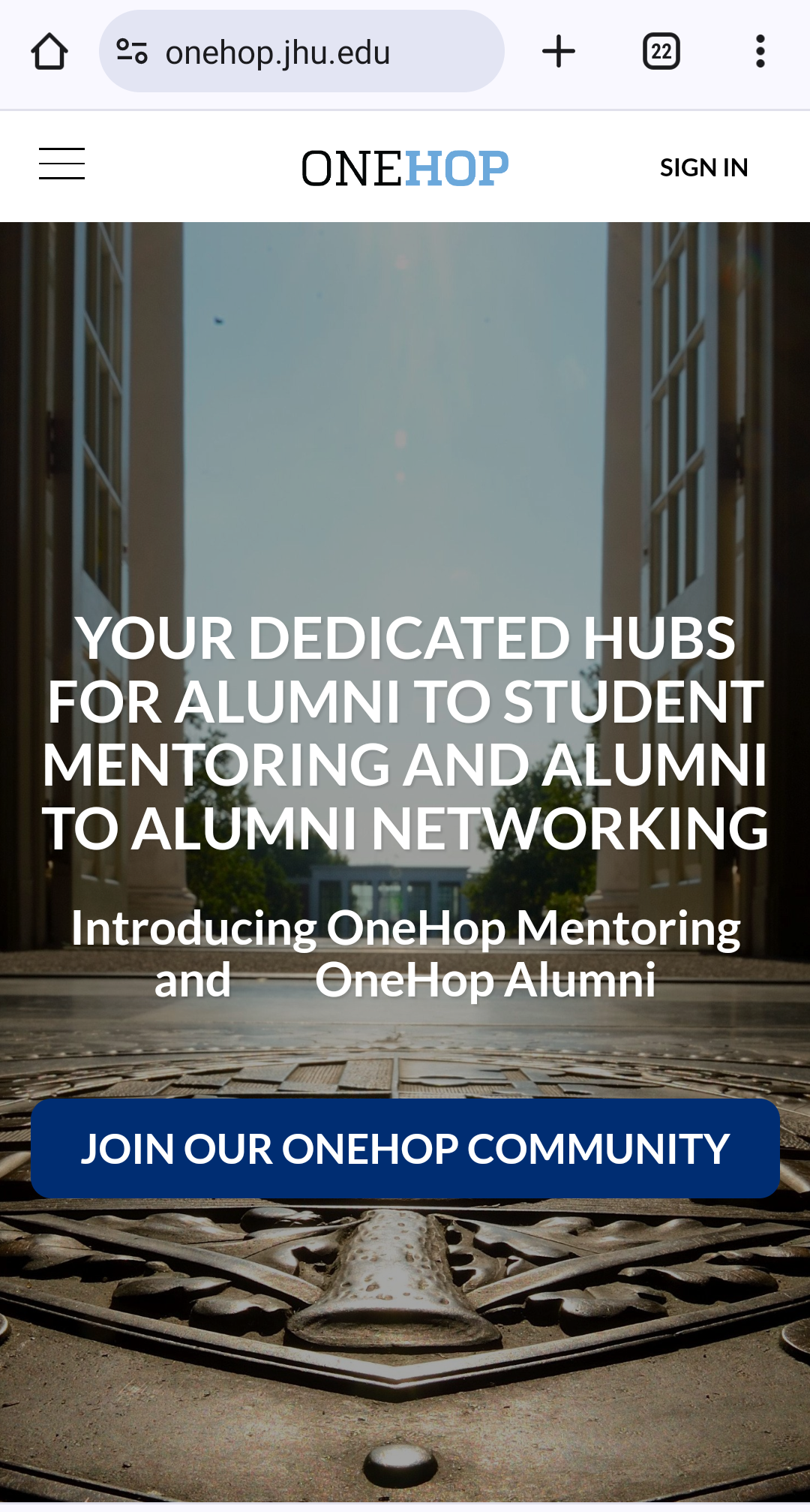 Go to onehop.jhu.edu on your phone
Click “SIGN IN”
Login with your JHED ID
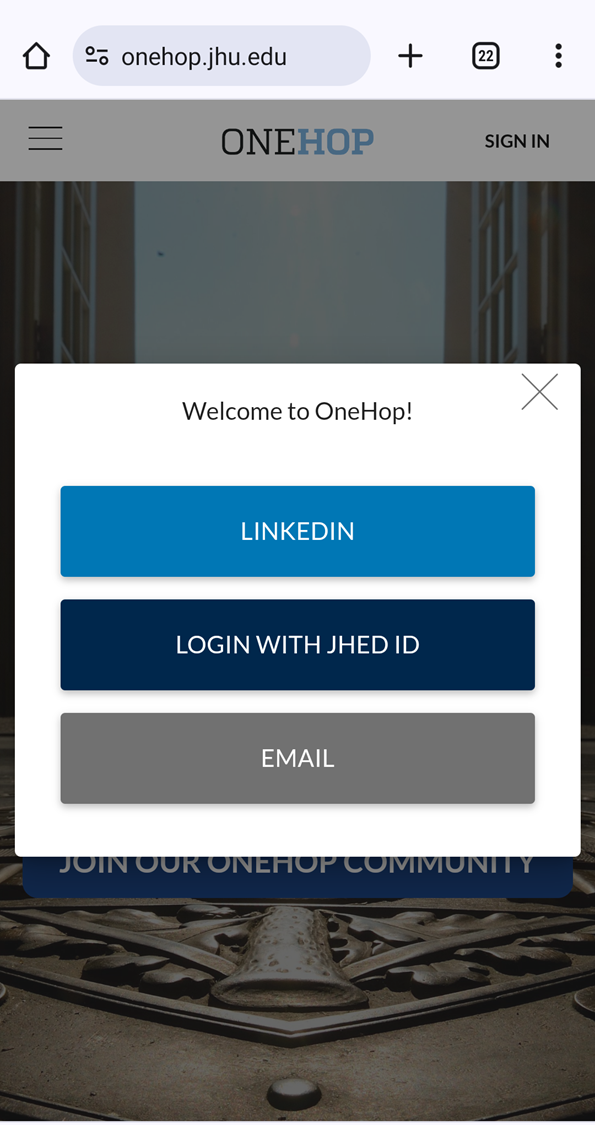 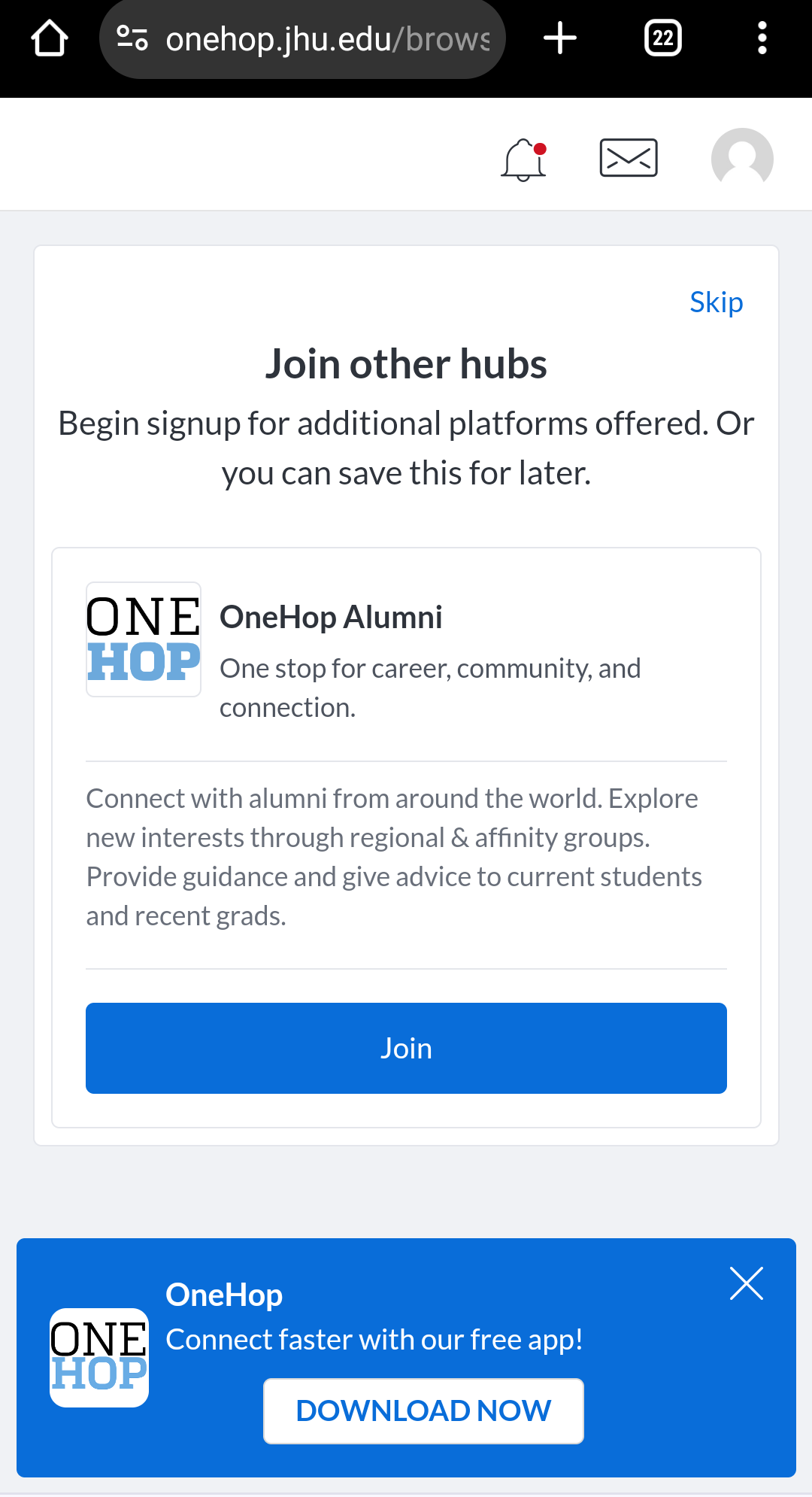 There will be a pop-up message suggesting you download the app
Click “DOWNLOAD NOW”
(The link will sense your device and download either ios or android app on your phone)
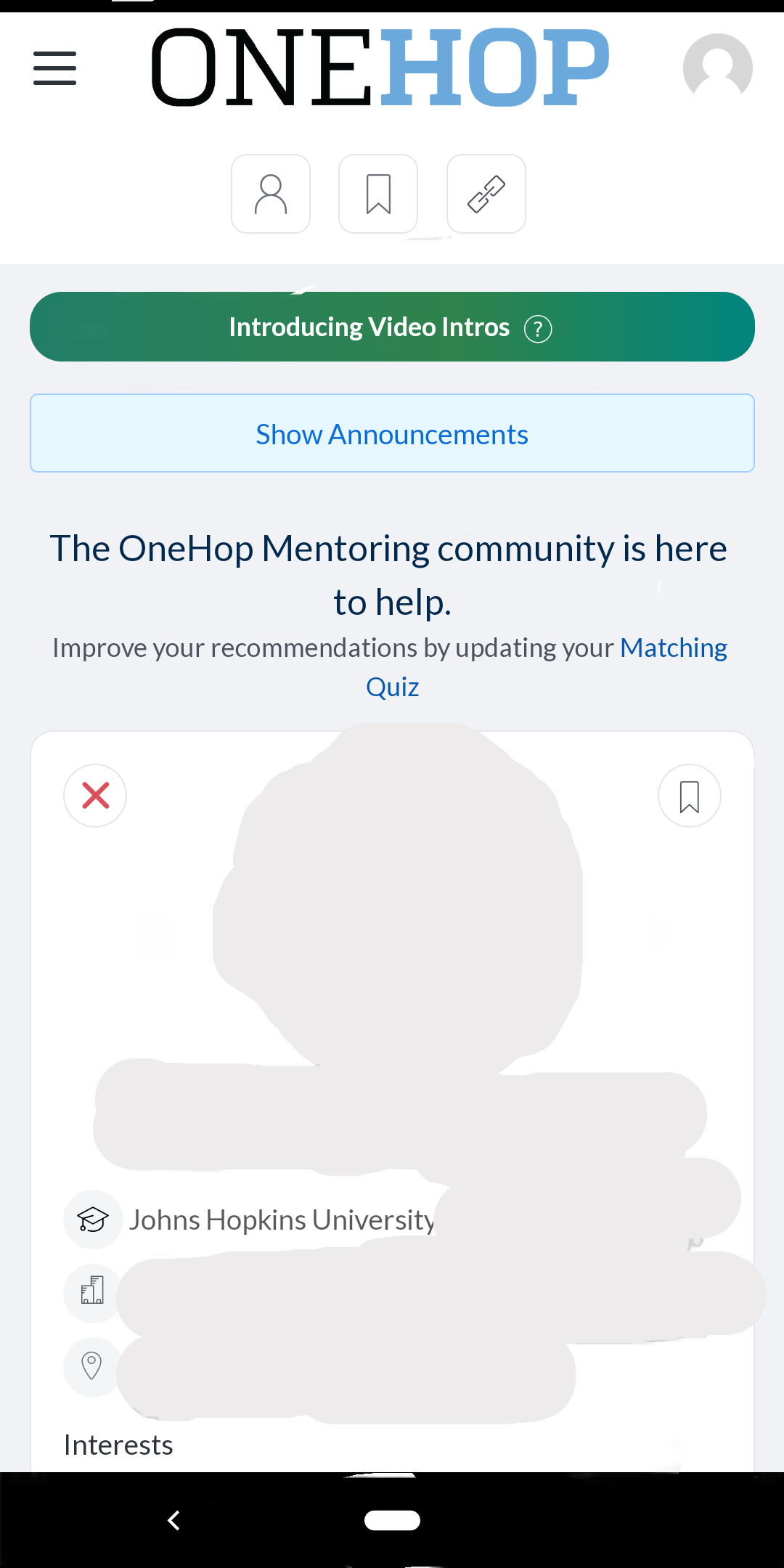 The suggested alumni profiles will be on the home page
Can contact them immediately or bookmarked them and do it later
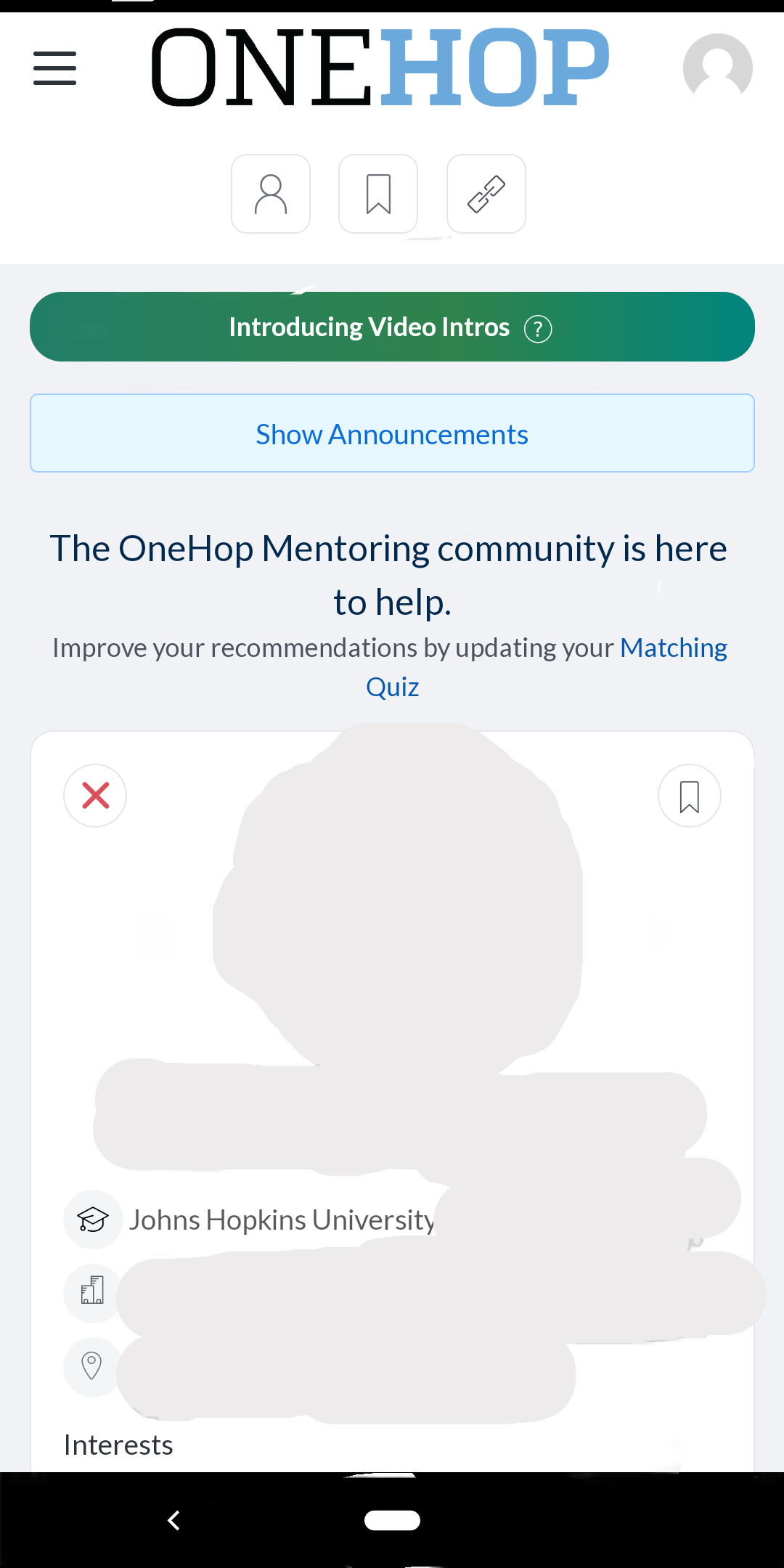 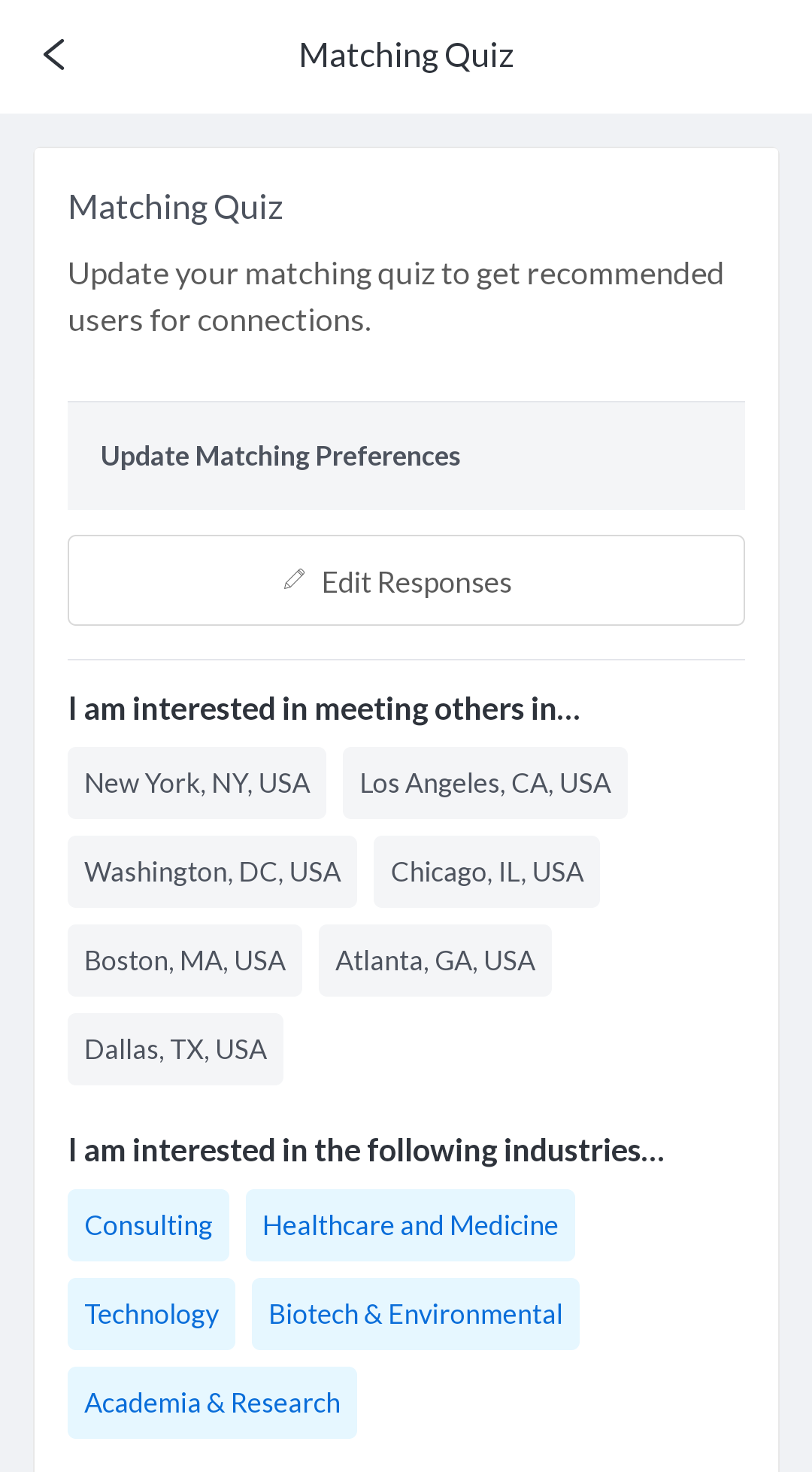 You can set the preference on the location, industries and topics of the jobs for the alumni recommendations
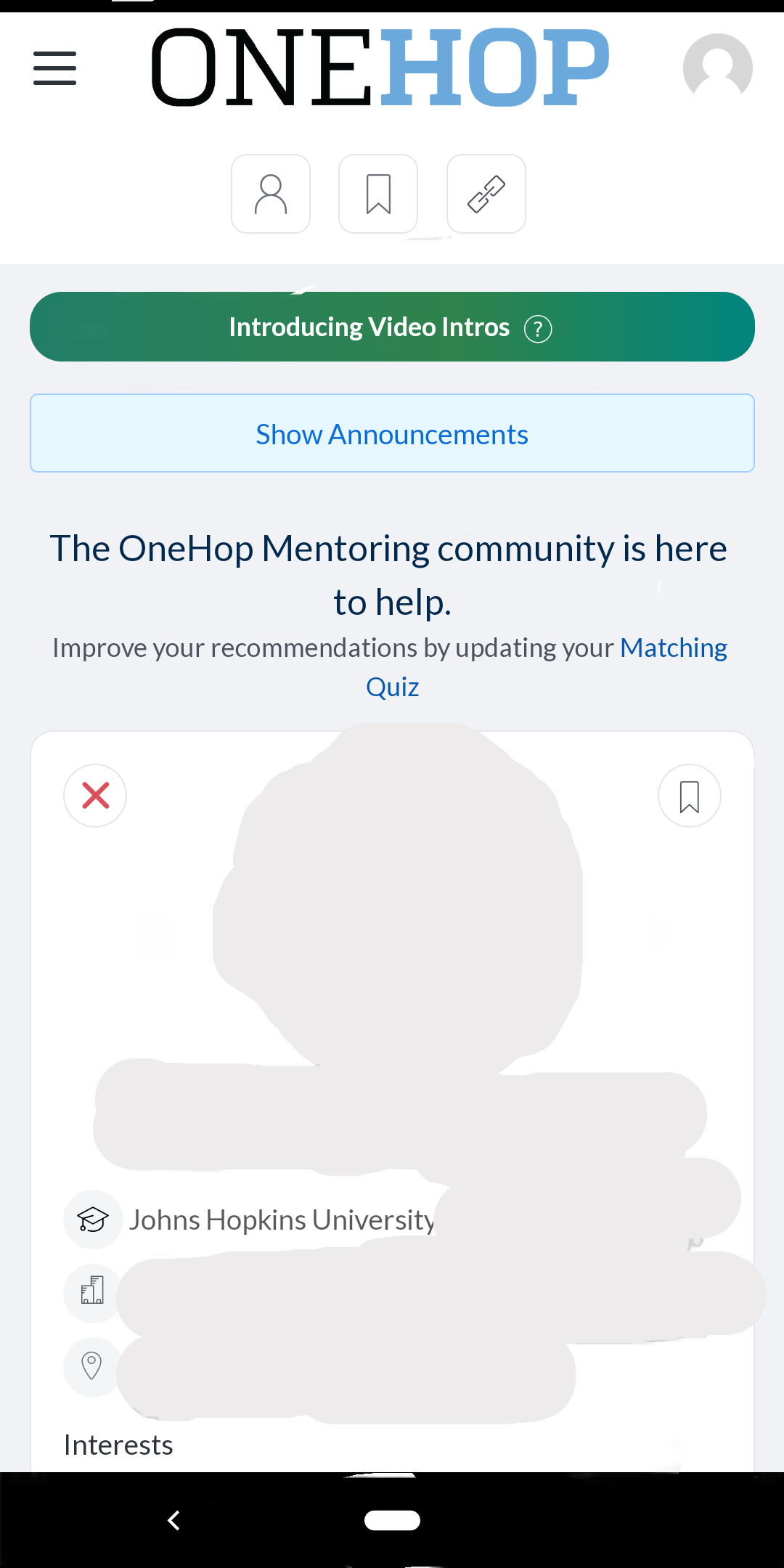 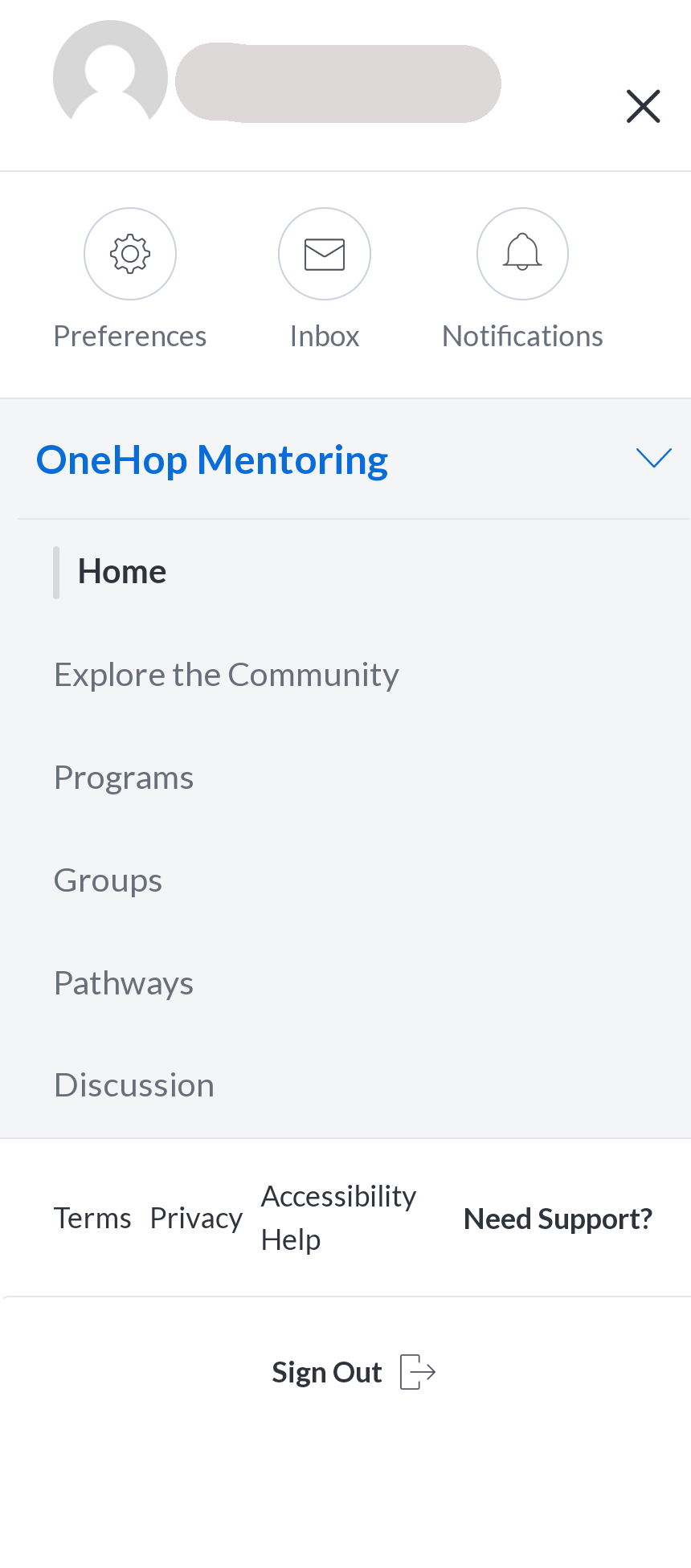 Click here
Swipe up
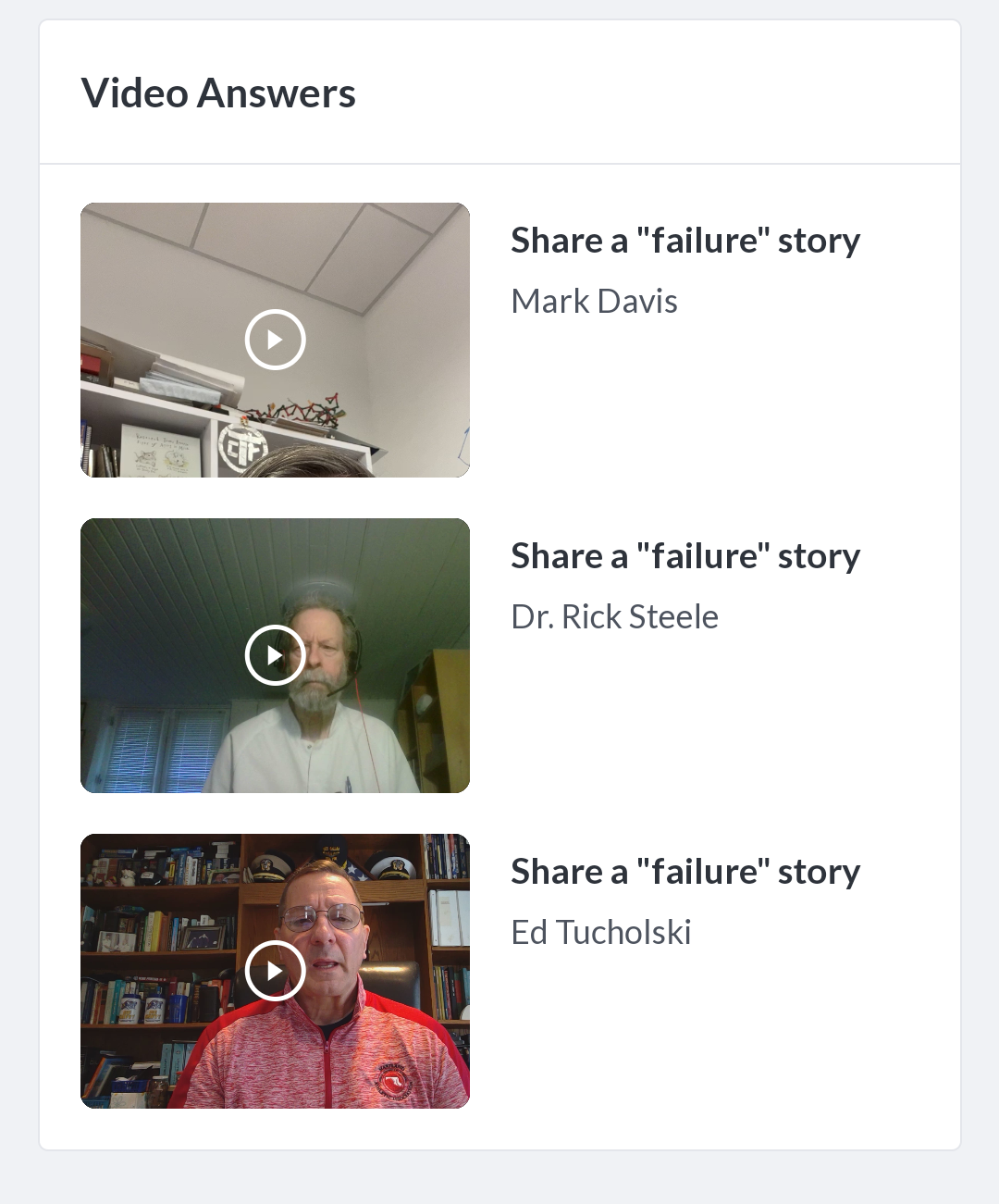 There
Some of common questions have been addressed and recorded
Some failure stories are shared so you can learn from others’ experience
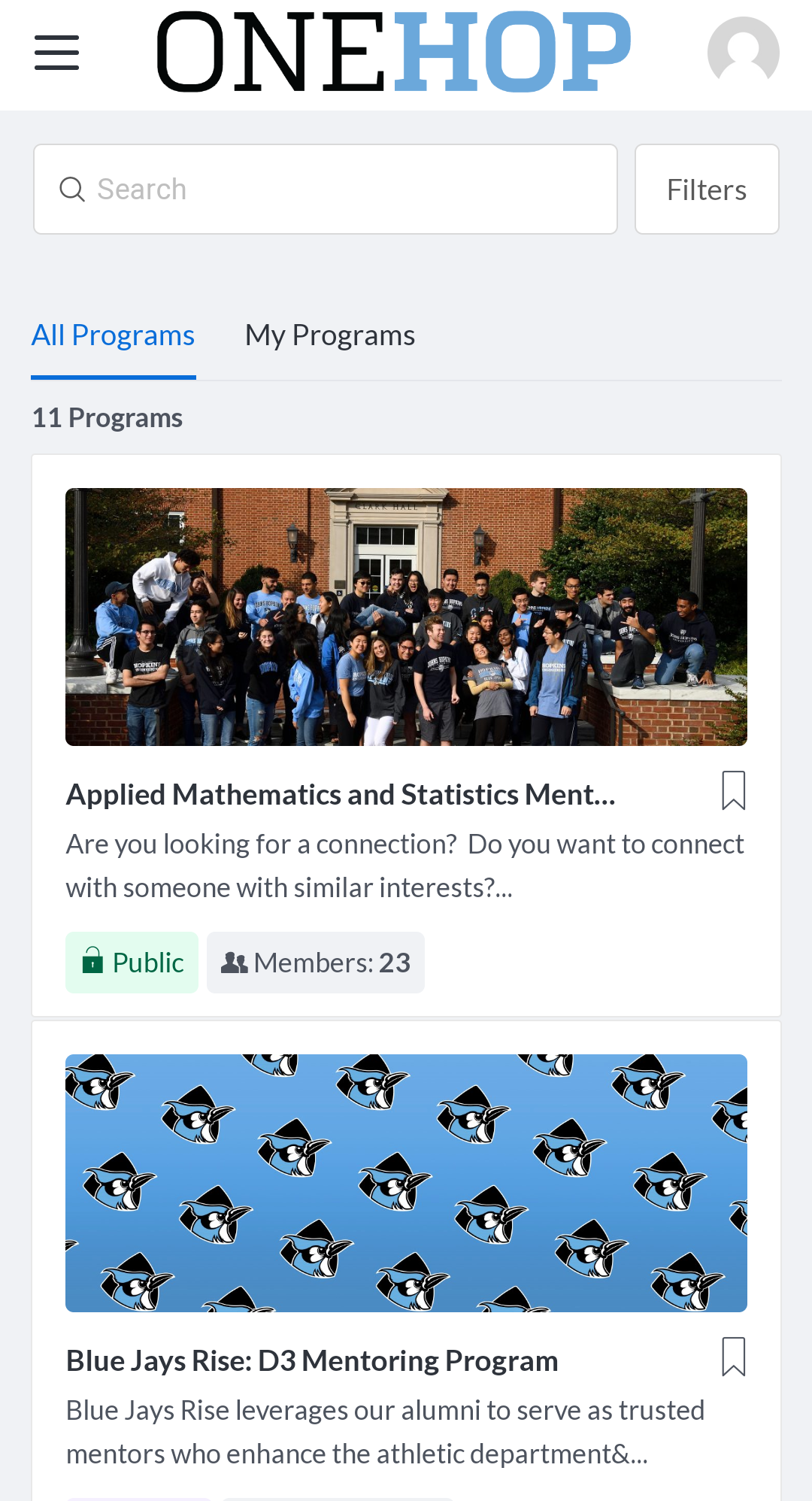 Usually organized by schools
Less formal
Make more connections at once
Can learn from others who is in the same stage
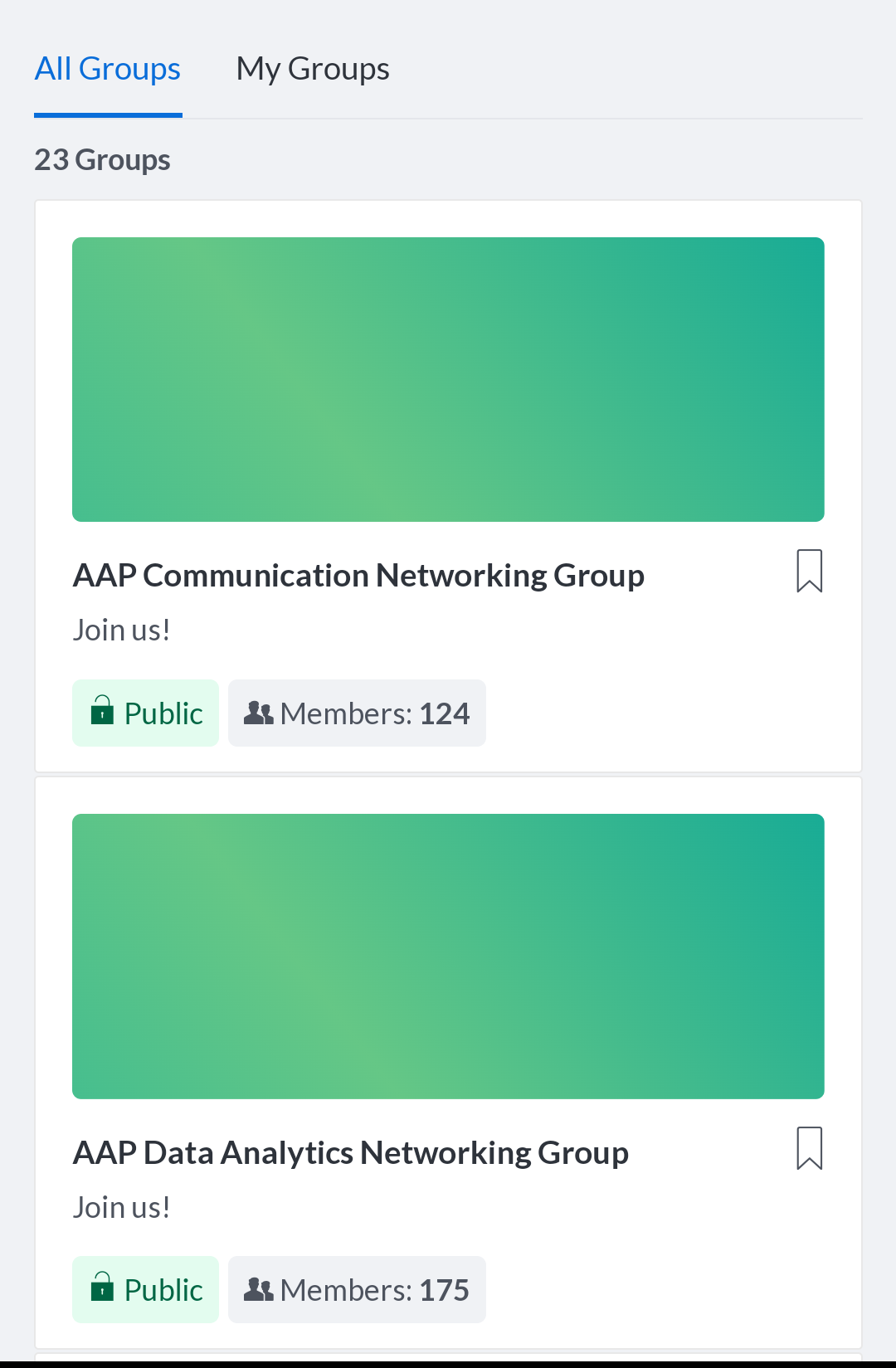 Could be organized by anyone
Networking
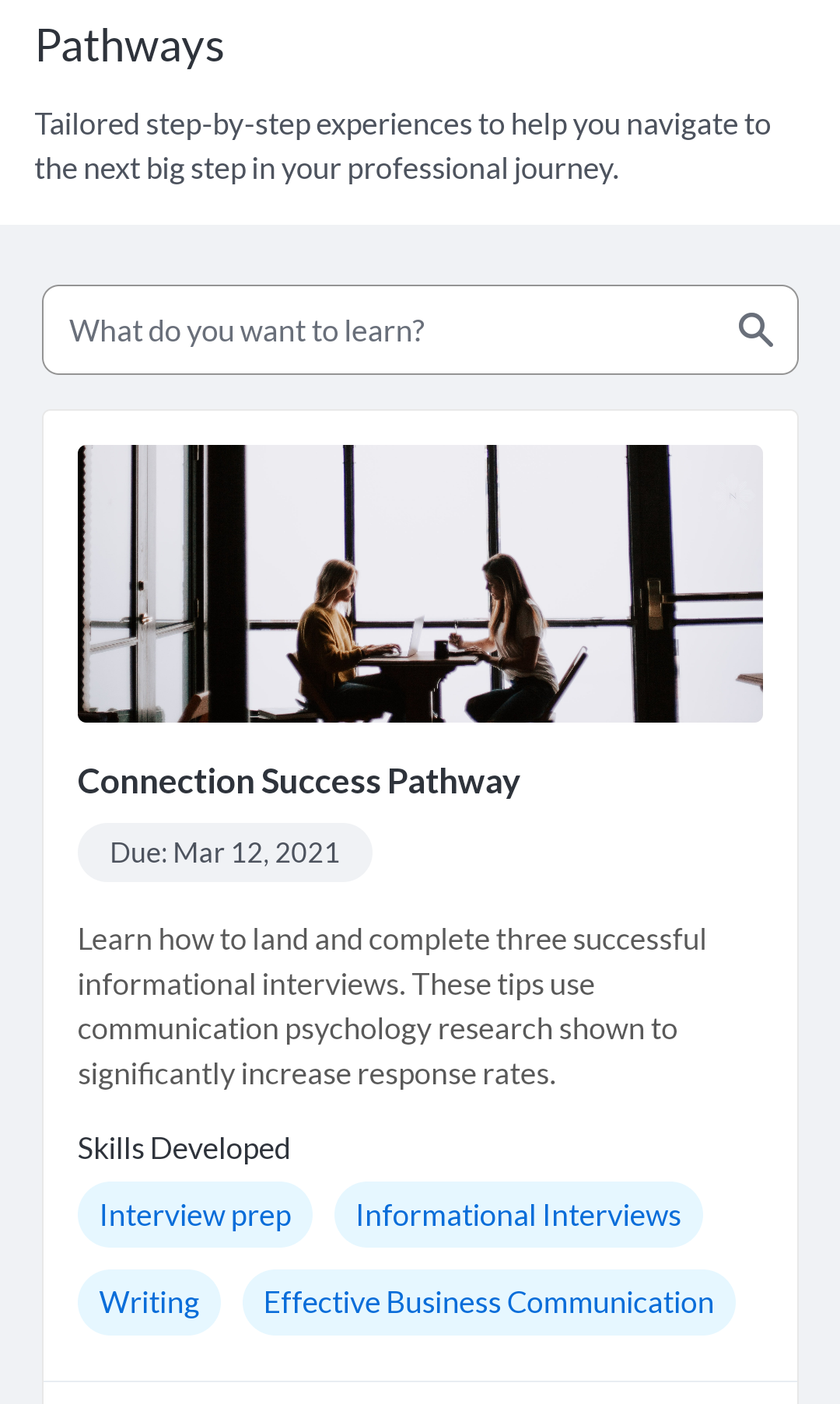 Suggested learning process
How to write a resume
How to prepare for an interview
... ,etc.
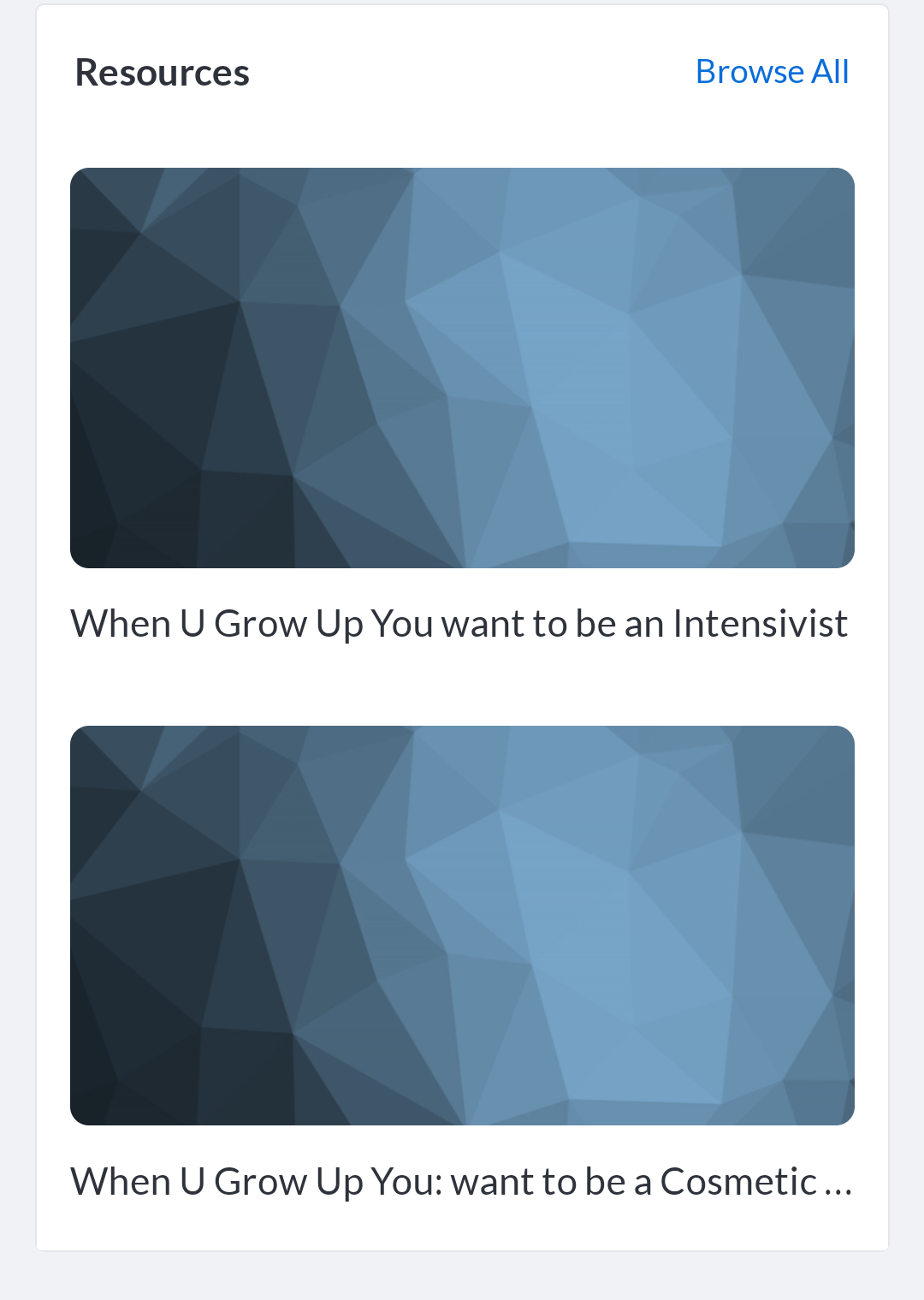 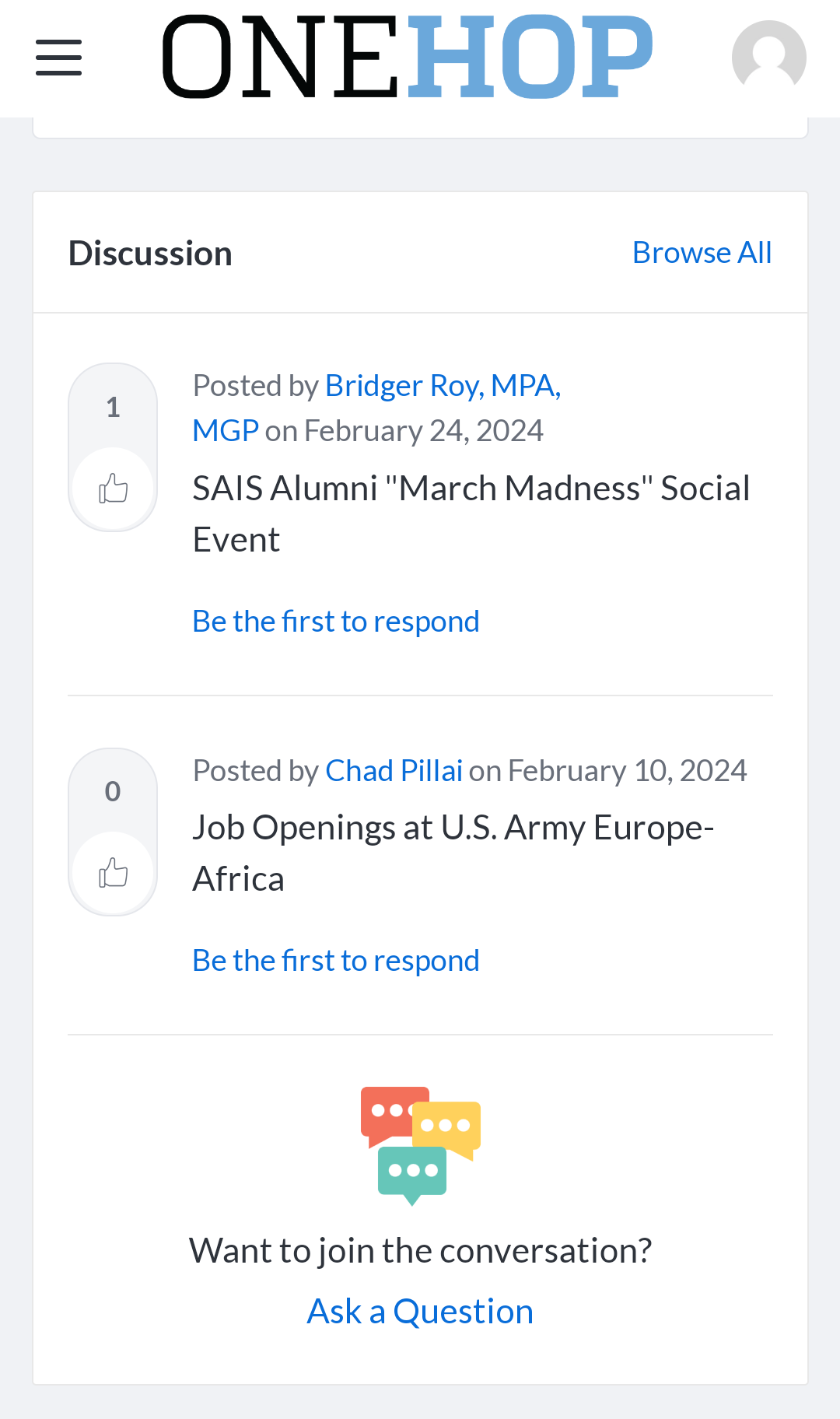 Posts, Podcasts, etc.
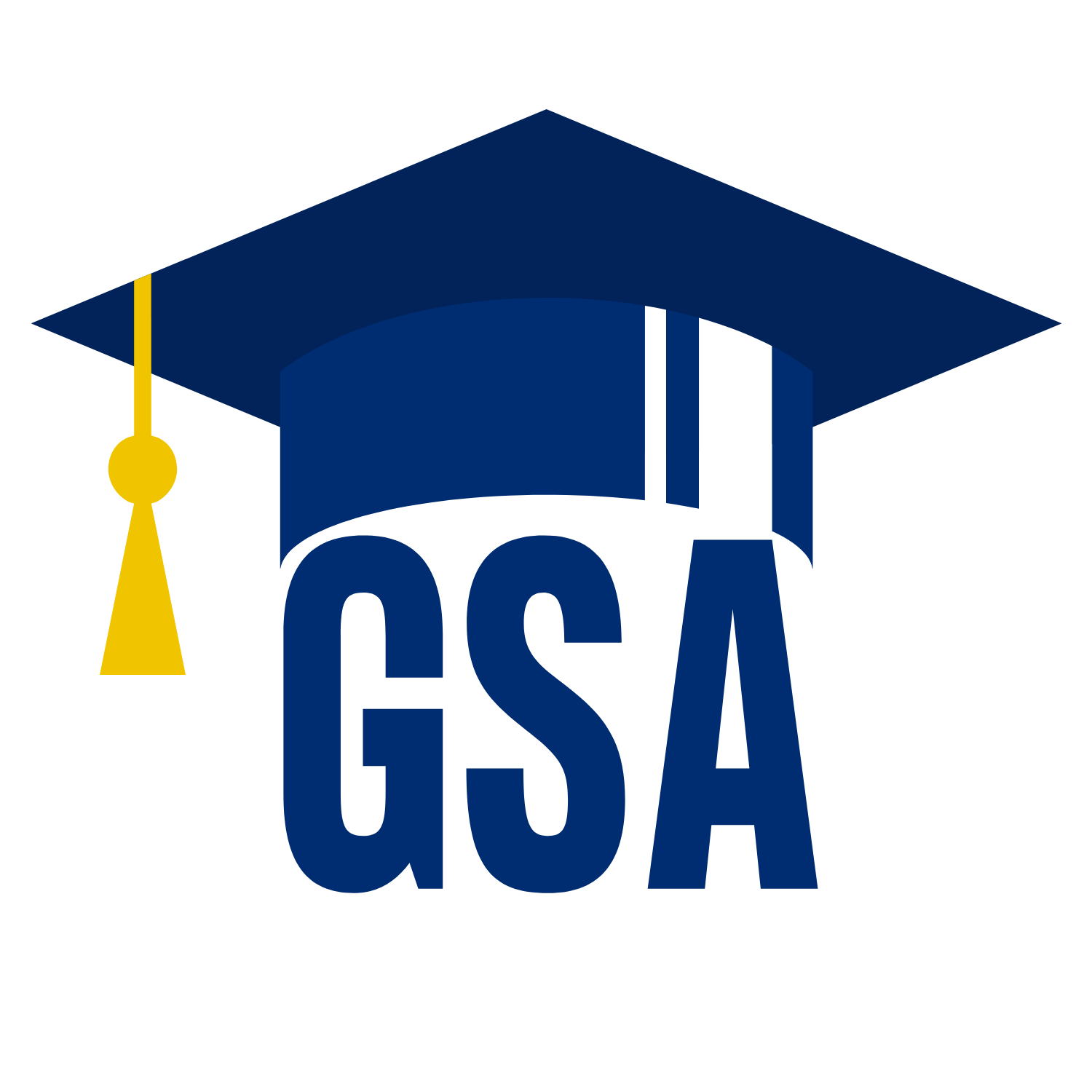 Cross-campus cooperation
Financial supports for the social events across campus
Transparency of active student groups from all campuses
Mentoring program
   (Undergrads : Grad students = 2:1)
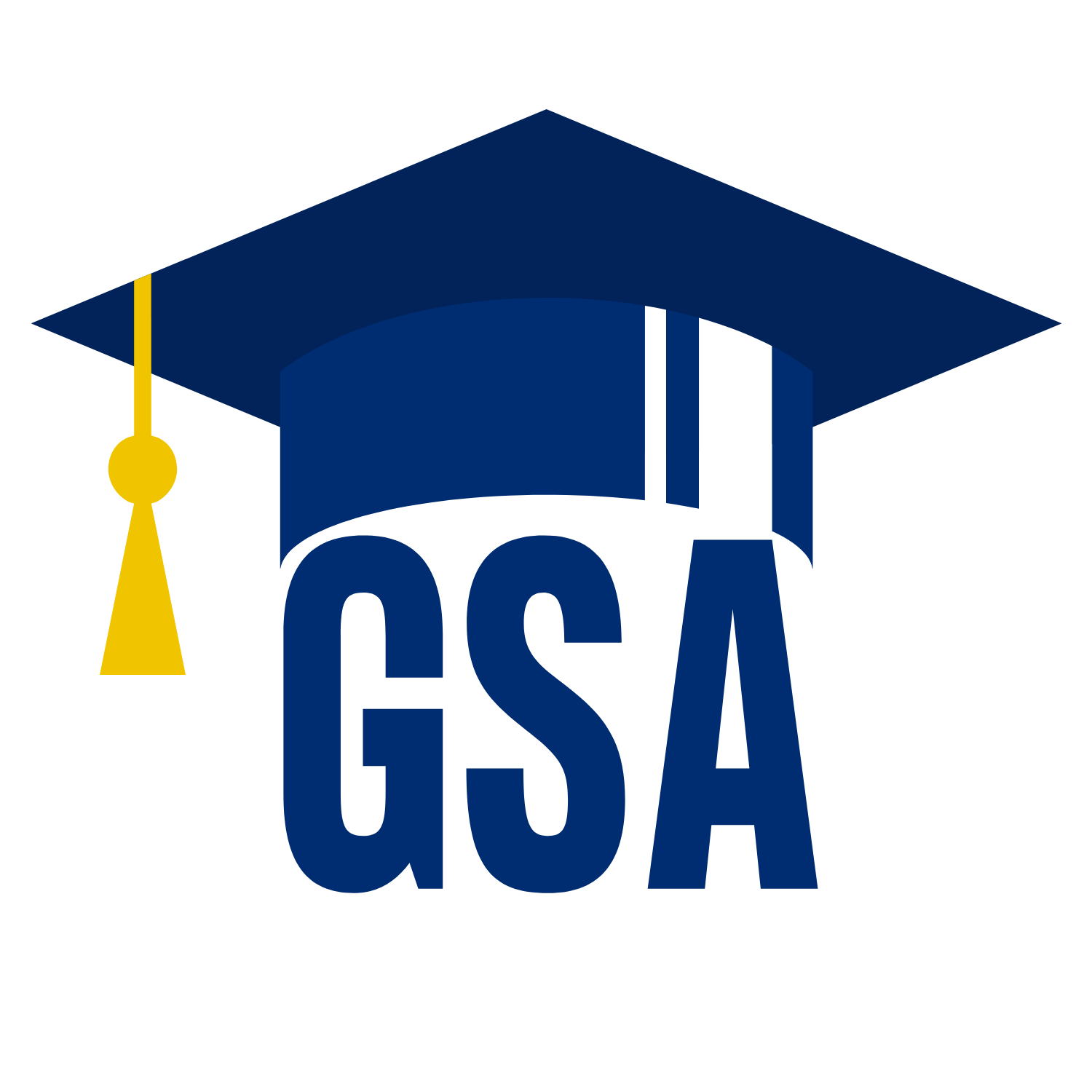 Stellic
Help students plan and track their path to completion
   (Degree audit, course evaluation, available class from other campuses, etc.)
Shifting to the new platform since last July
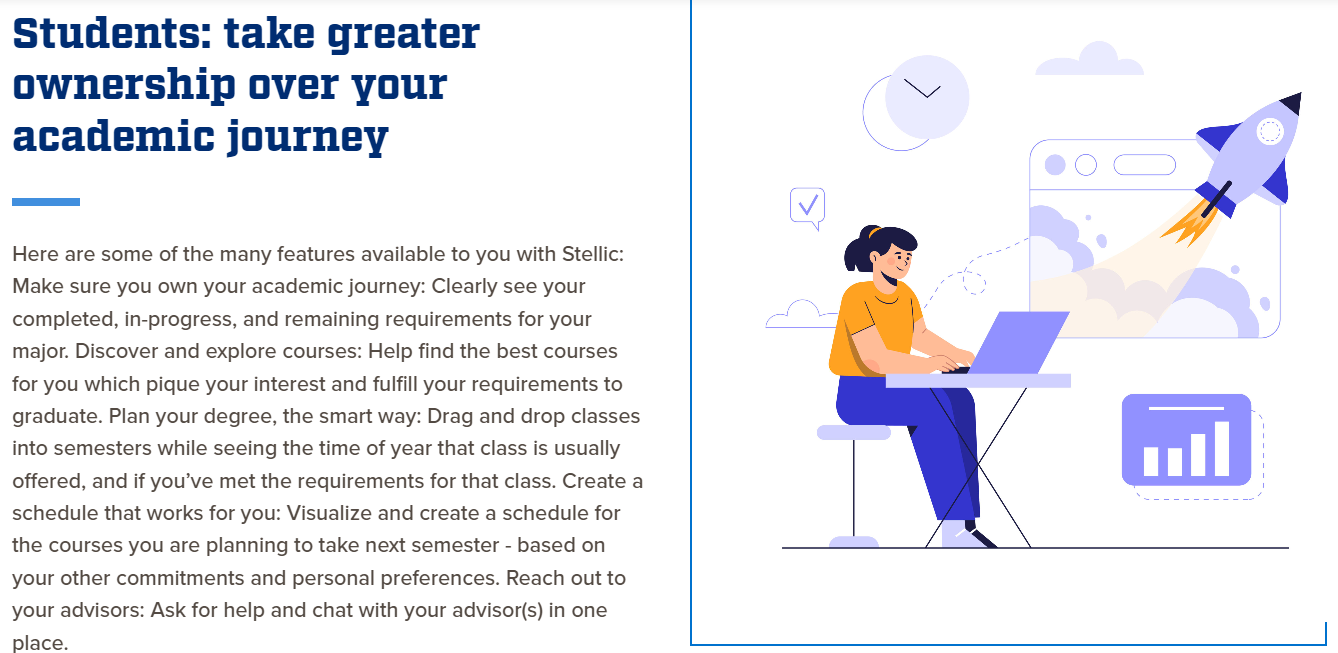 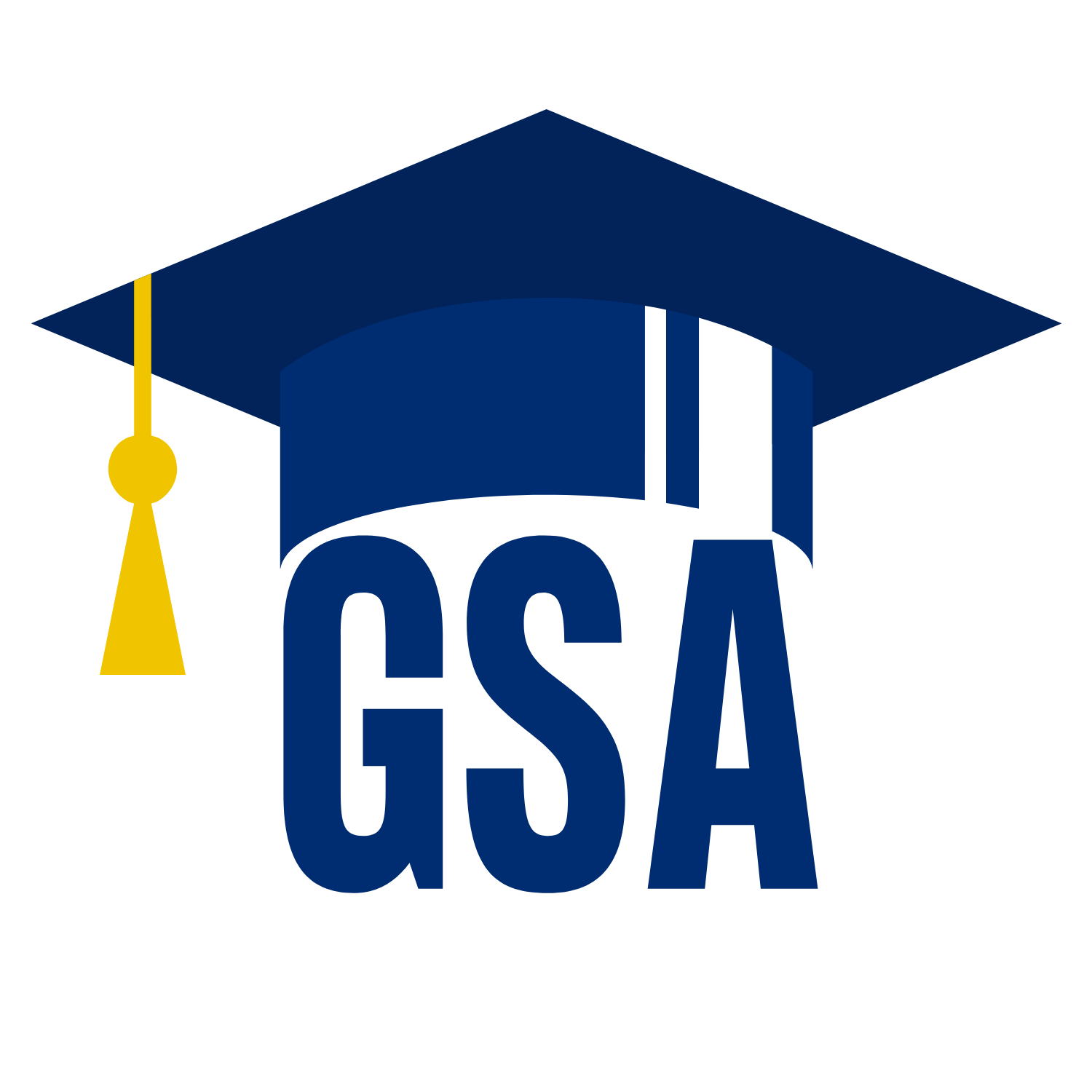 Cross-Institutional Student Advisory Committee (CSAC)
A university-wide advisory body for undergraduate and graduate students 
To discuss academic and co-curricular matters of broad interest to the university community
Next meeting date: 3/27
 - Please send your suggestions/advice/questions to ychen401@jhmi.edu by 3/22 (Fri)
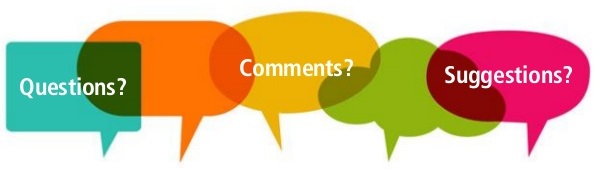 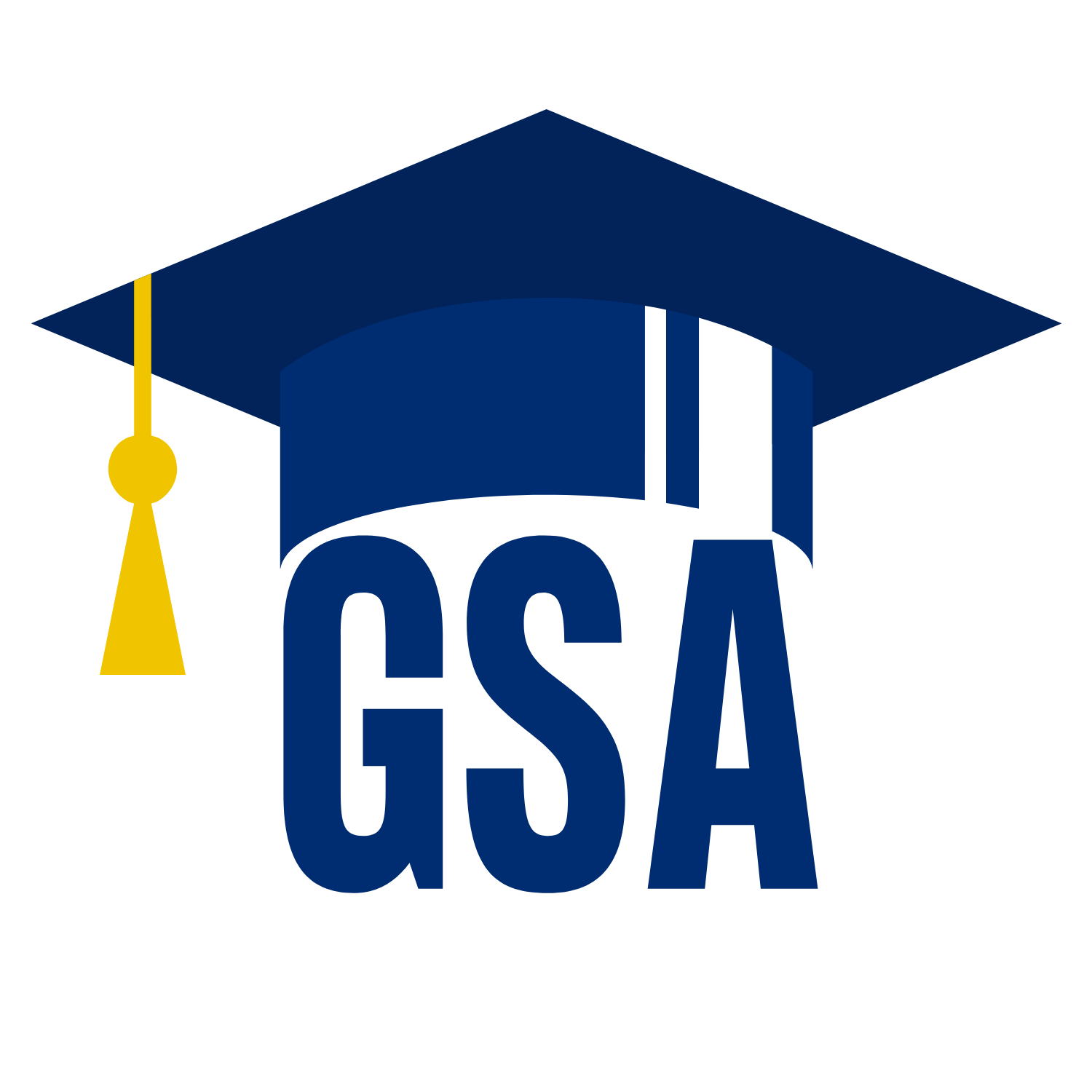 Officer Announcements
President (Rodney)
  President Elect (Scarlett)
  Director of Administration (Nirvani)
  Director of  Diversity, Inclusion, and Outreach (Ashley)
  Director of Finance (Estefan) 
  Director of Social and Community Affairs (Mark)
  Director of Media and Public Relations (Juliane)
  Director of Student Involvement and Student Groups (Edna)
  Director of Policy & Strategic Initiatives (Nick)
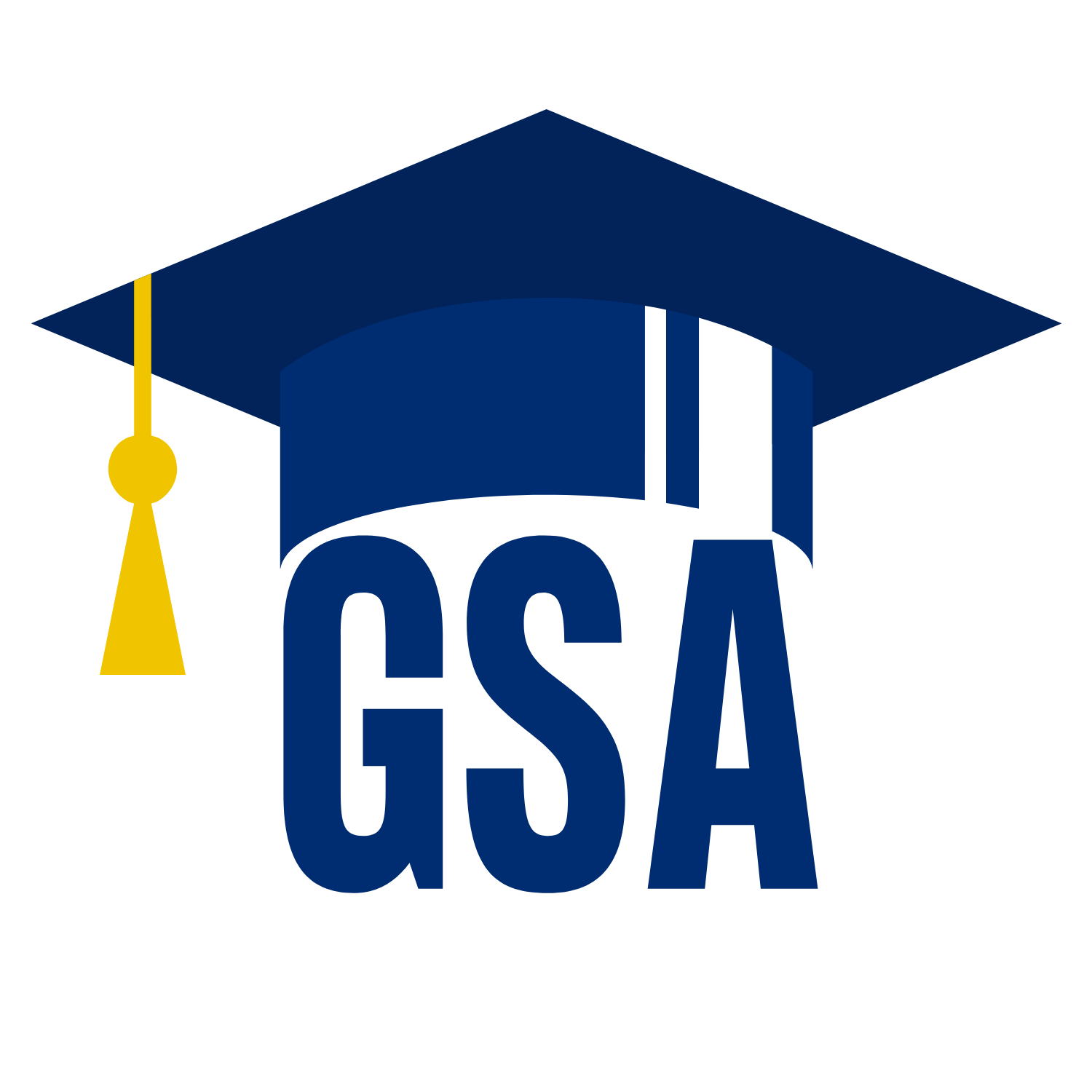 Travel Awards
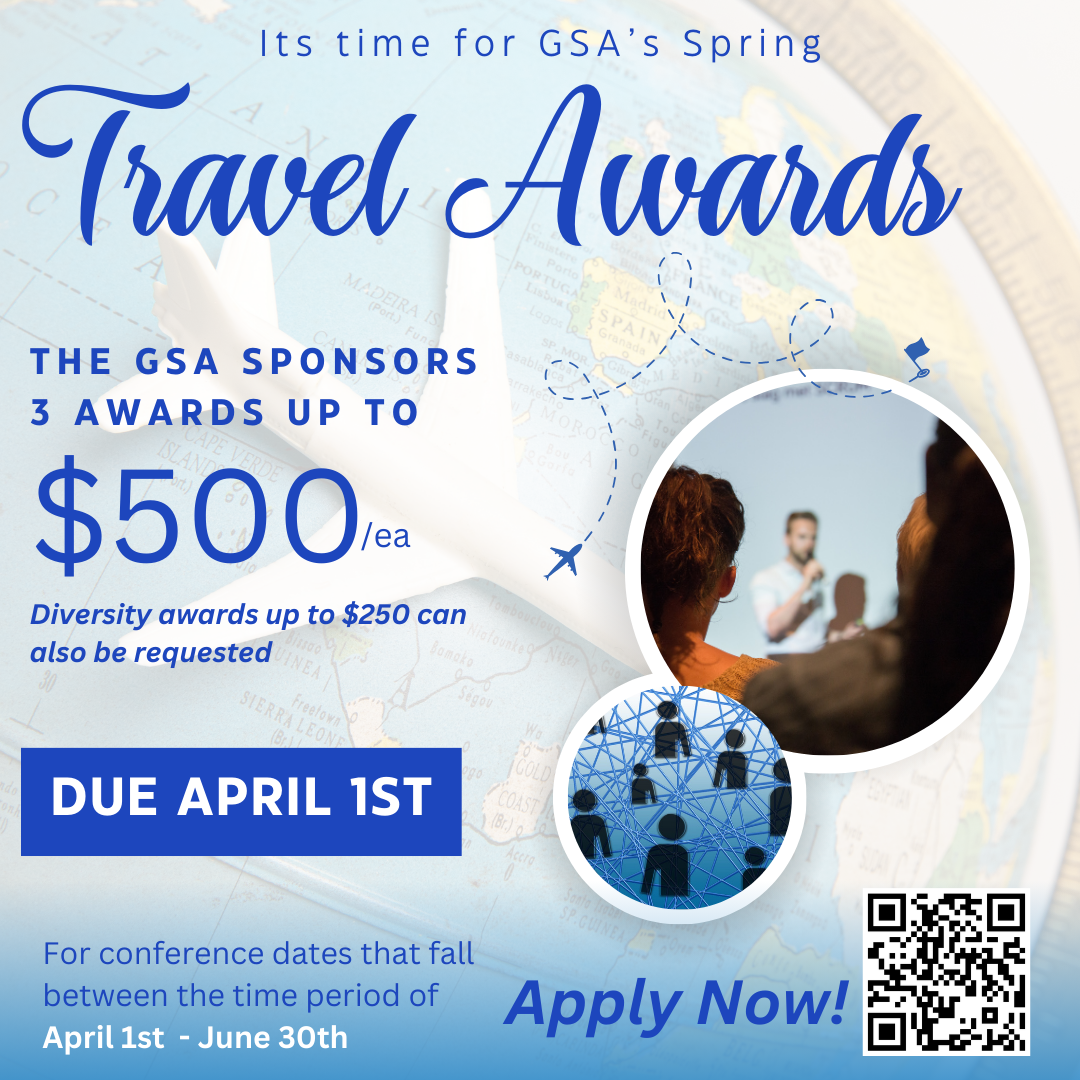 Final Travel Awards of this fiscal year.
Same rules as last time, with due date being April 1st
Must report receipts before June 30th [end of fiscal year]
Please also consider applying for diversity award
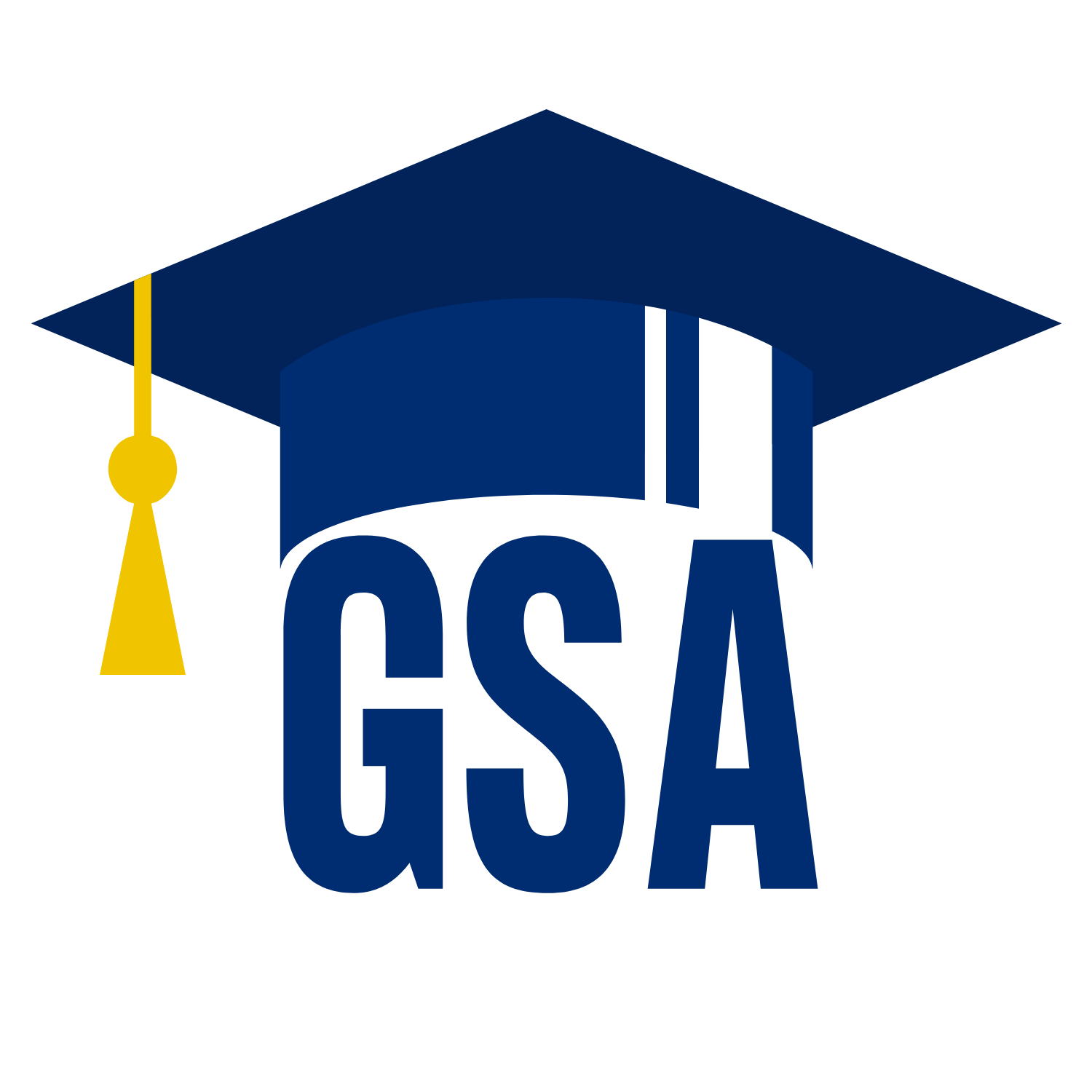 Reminder: We have online resources!
Thanks to the e-boards efforts, we have a webpage dedicated towards Tax and Finance!
Includes:
FAQ Stream with an established accountant
Internal and external resources to help with managing finances and saving a few bucks
Information sessions and webinars
More
Link to location provided here
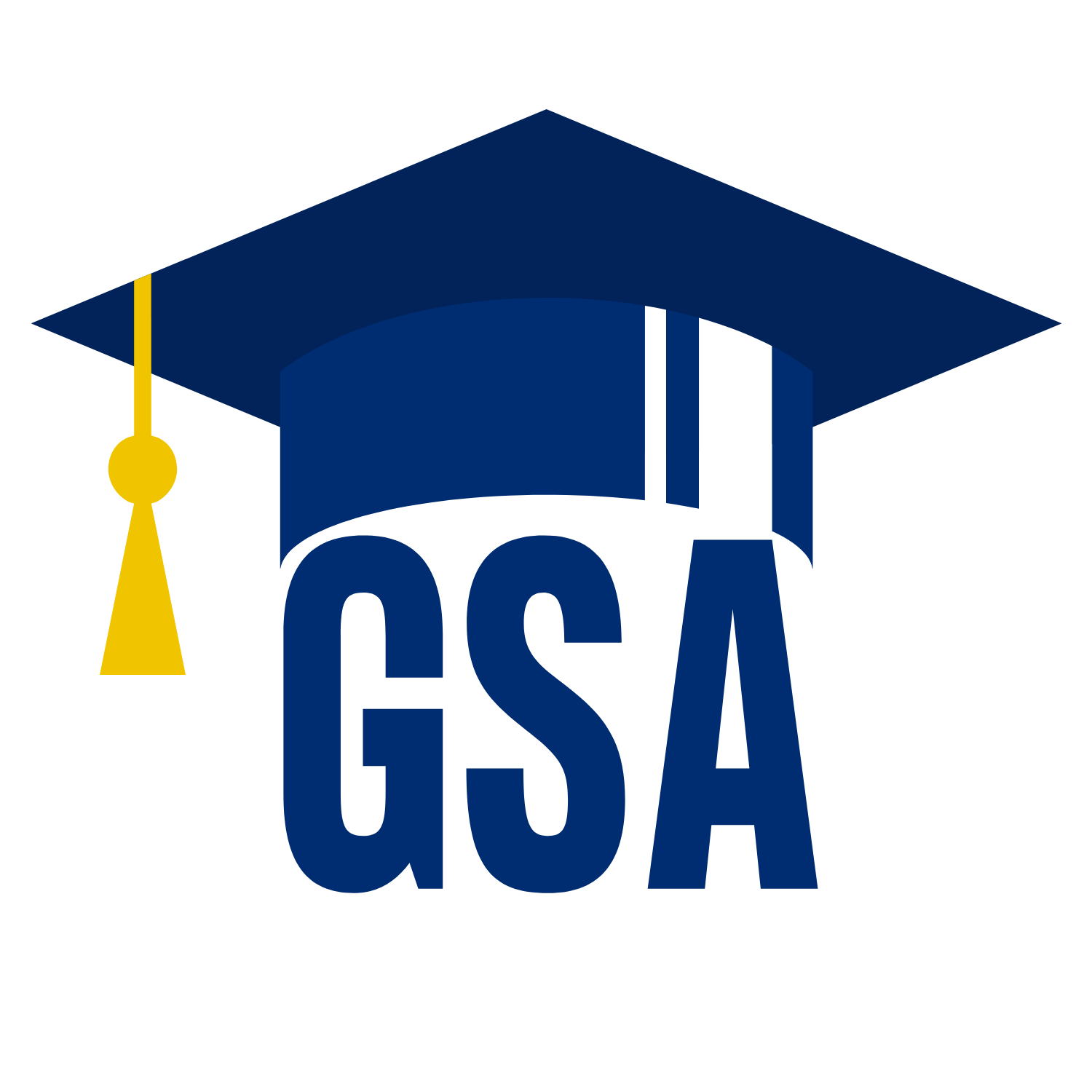 2023 W2 Tax Forms now available
Now available on ESS
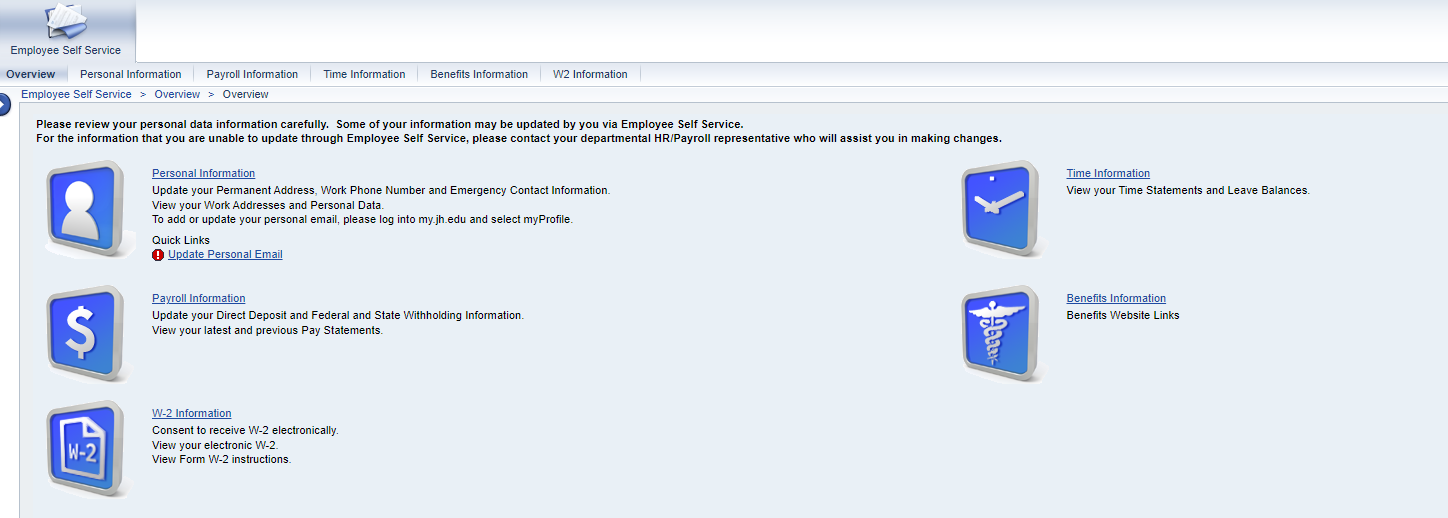 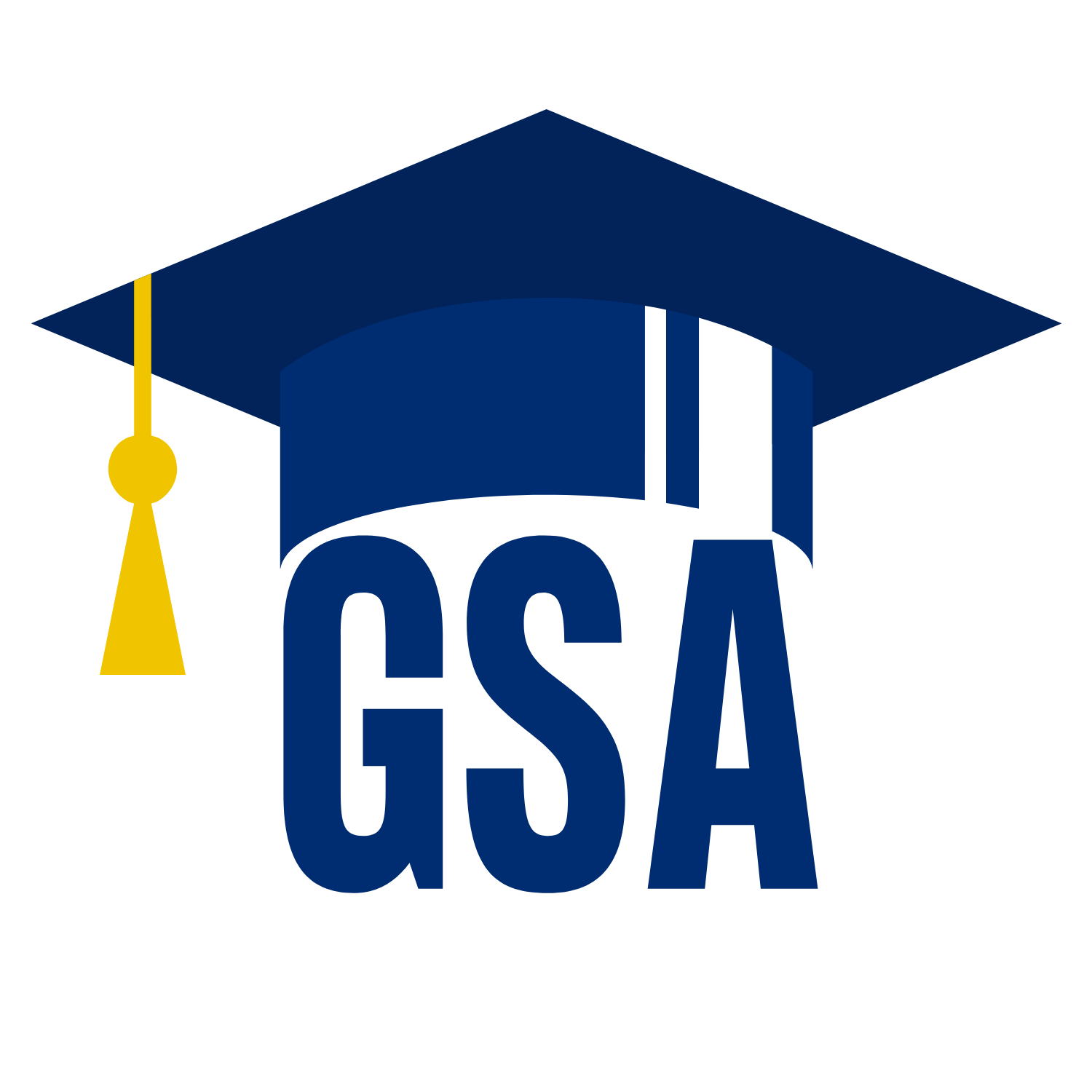 2023 1098T Tax Forms
Now available on SIS
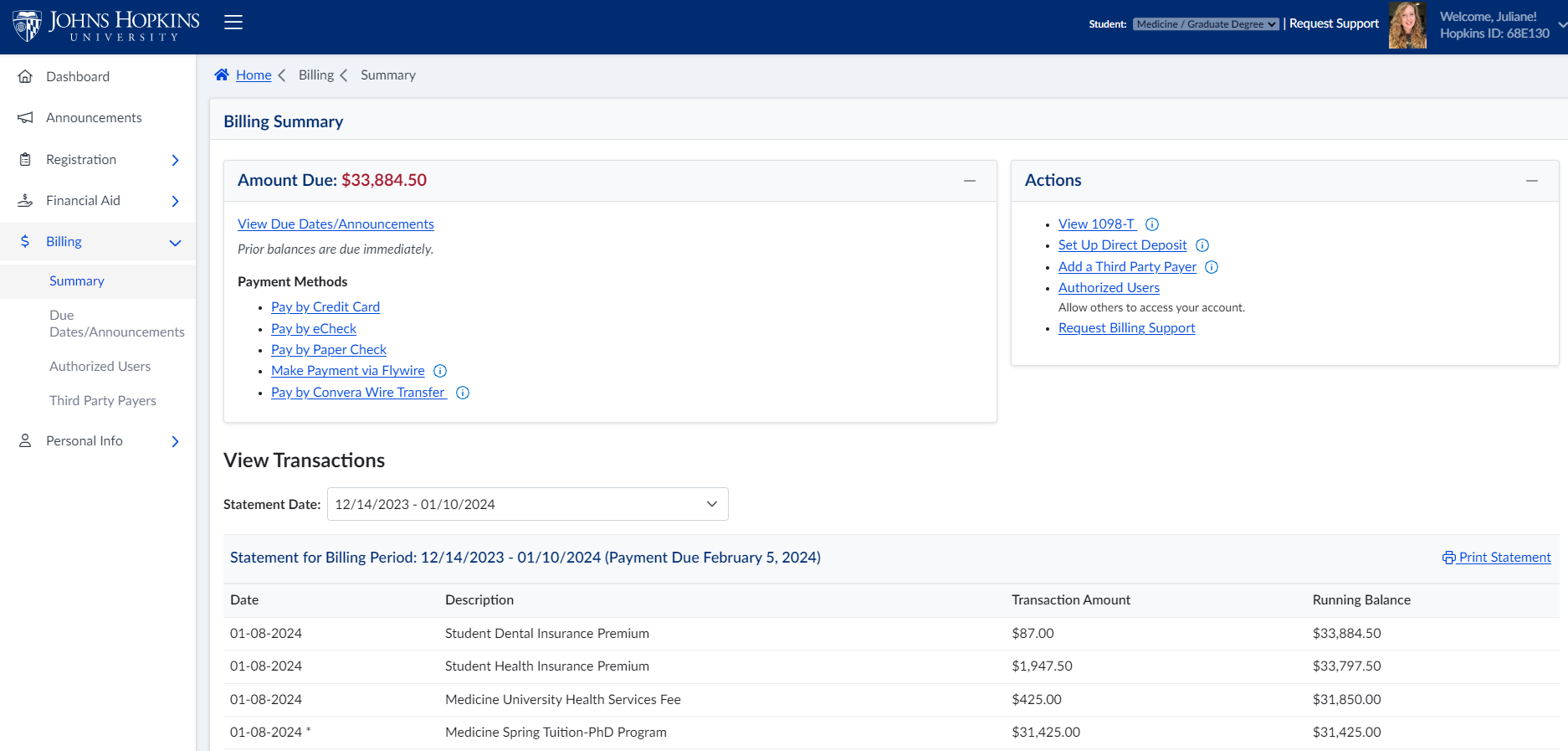 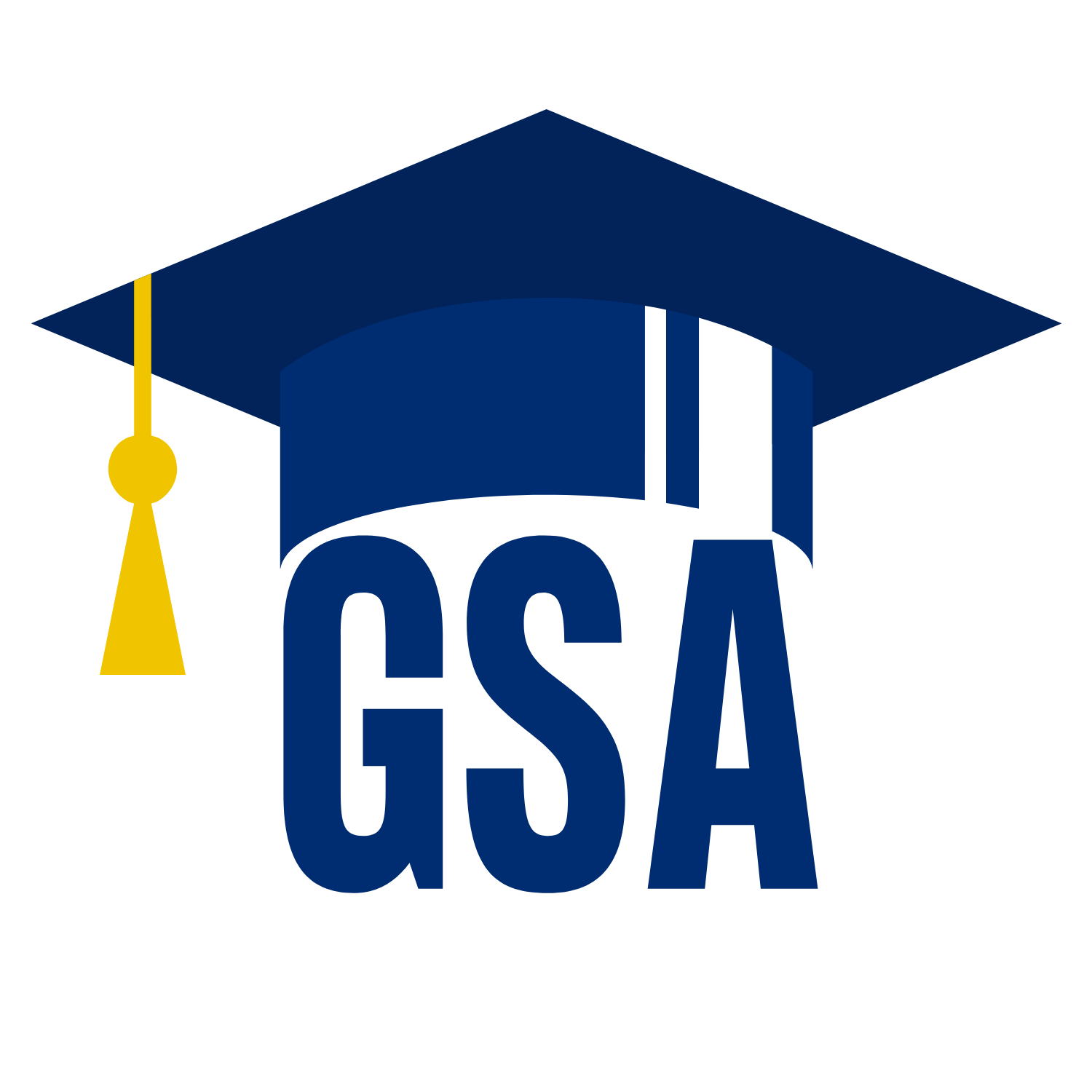 Officer Announcements
President (Rodney)
  President Elect (Scarlett)
  Director of Administration (Nirvani)
  Director of  Diversity, Inclusion, and Outreach (Ashley)
  Director of Finance (Estefan) 
  Director of Social and Community Affairs (Mark)
  Director of Media and Public Relations (Juliane)
  Director of Student Involvement and Student Groups (Edna)
  Director of Policy & Strategic Initiatives (Nick)
JHU at the DC Blossoms
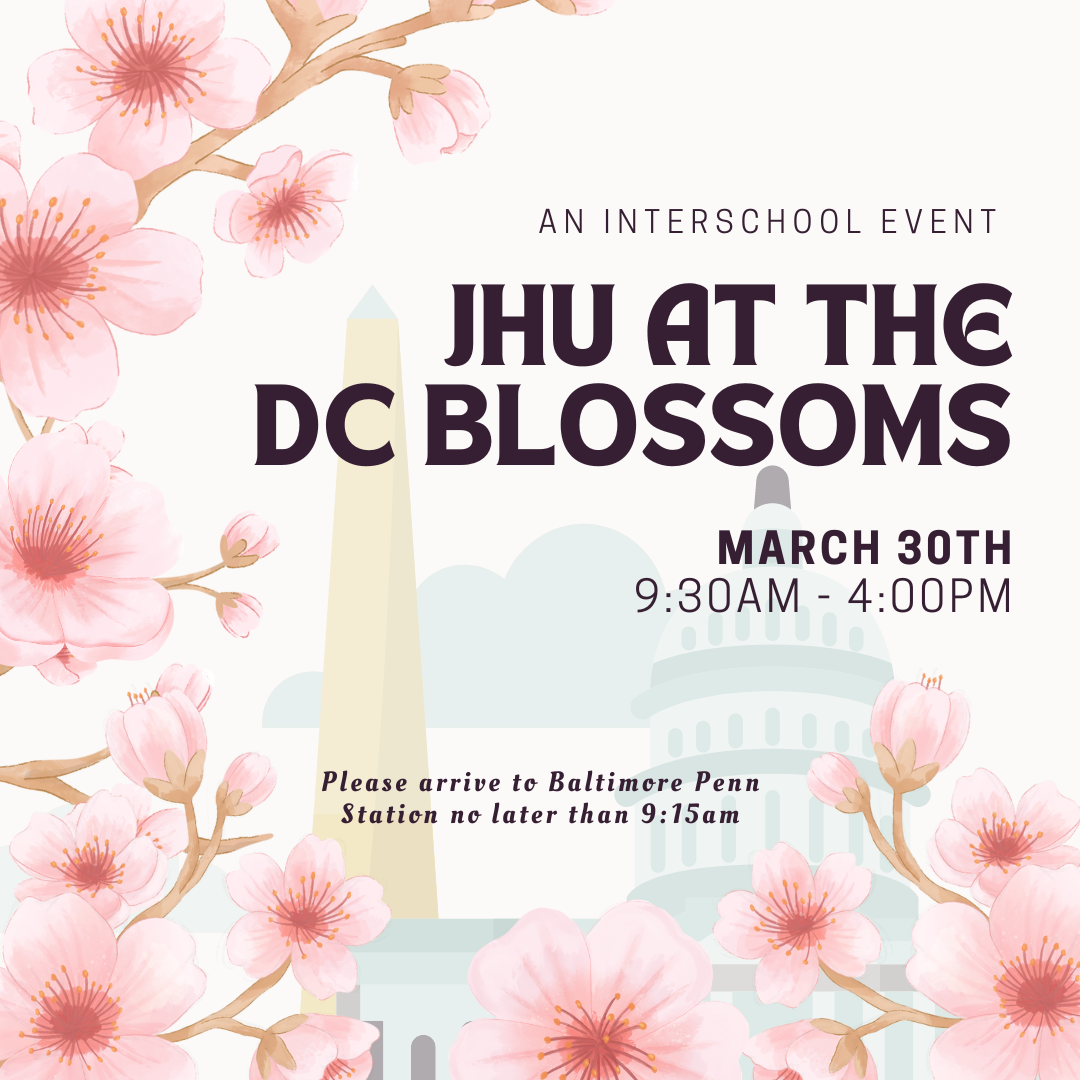 SOM x SON x SOPH x Homewood 
March 30th, 2024
9:30 AM to 4:00 PM
50 MARC train tickets available for School of Medicine
Baltimore's Penn Station to DC's Union Station
RSVP on HopkinsGroups for a ticket!
More information on the HopkinsGroup page!
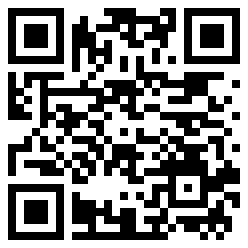 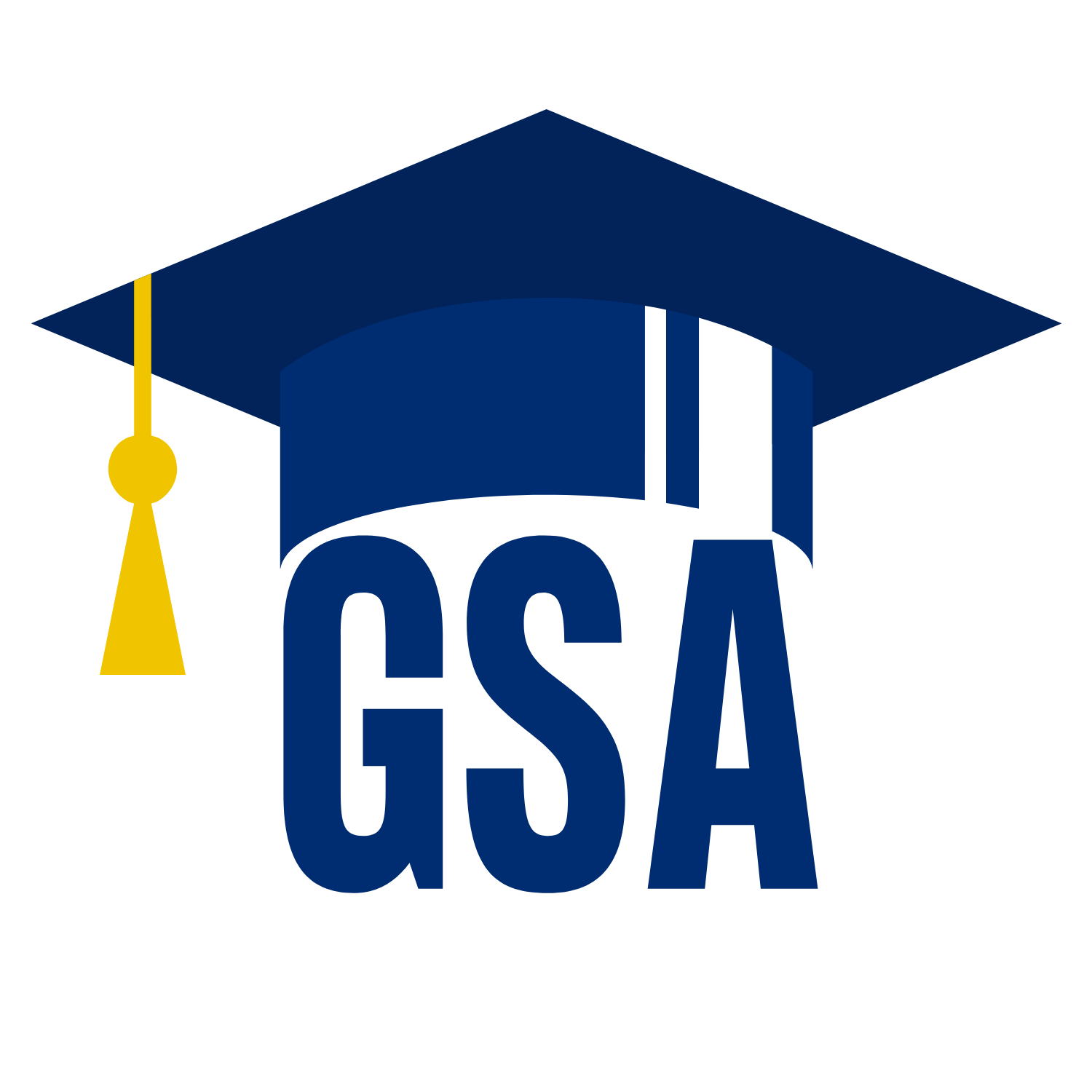 Officer Announcements
President (Rodney)
  President Elect (Scarlett)
  Director of Administration (Nirvani)
  Director of  Diversity, Inclusion, and Outreach (Ashley)
  Director of Finance (Estefan) 
  Director of Social and Community Affairs (Mark)
  Director of Media and Public Relations (Juliane)
  Director of Student Involvement and Student Groups (Edna)
  Director of Policy & Strategic Initiatives (Nick)
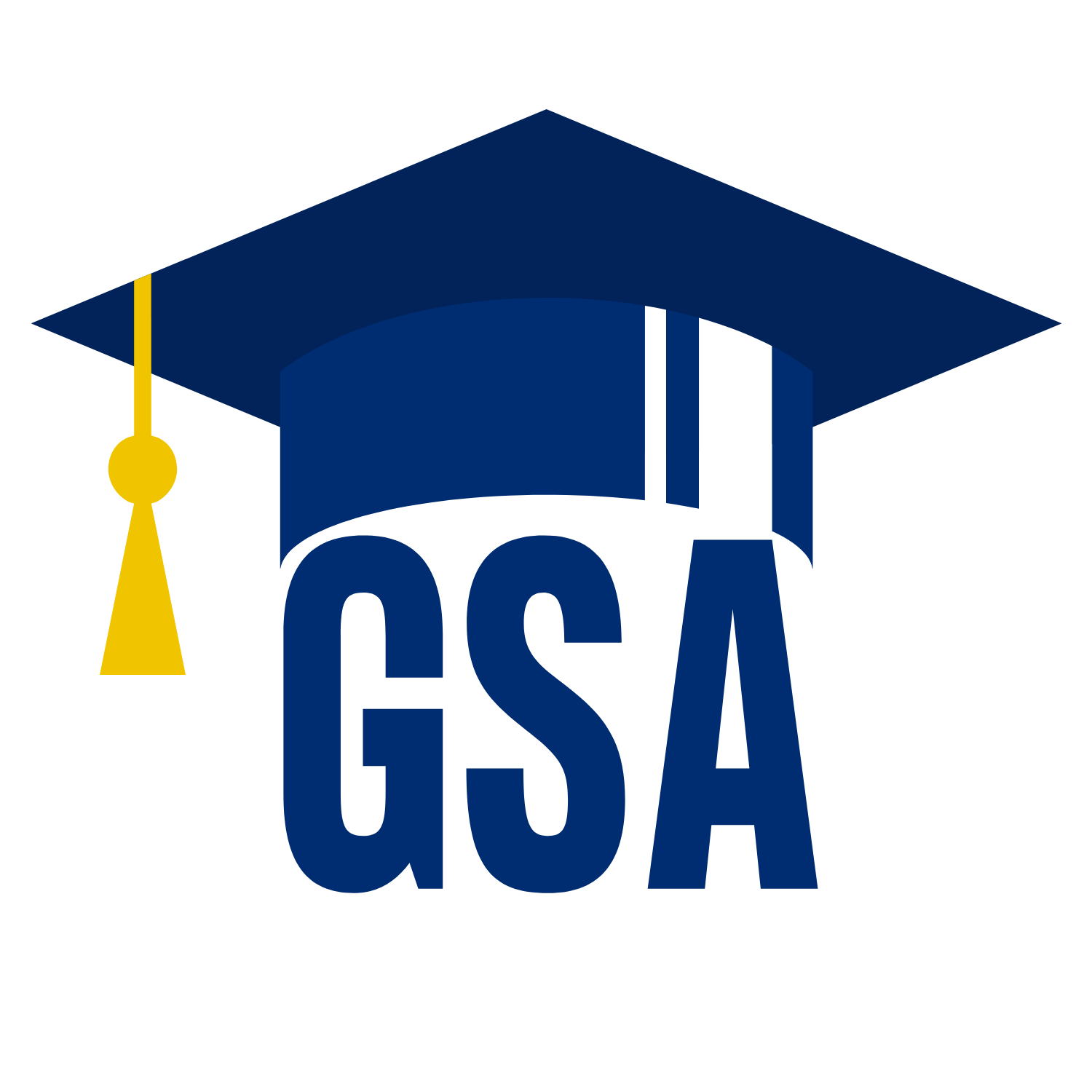 Officer Announcements
President (Rodney)
  President Elect (Scarlett)
  Director of Administration (Nirvani)
  Director of  Diversity, Inclusion, and Outreach (Ashley)
  Director of Finance (Estefan) 
  Director of Social and Community Affairs (Mark)
  Director of Media and Public Relations (Juliane)
  Director of Student Involvement and Student Groups (Edna)
  Director of Policy & Strategic Initiatives (Nick)
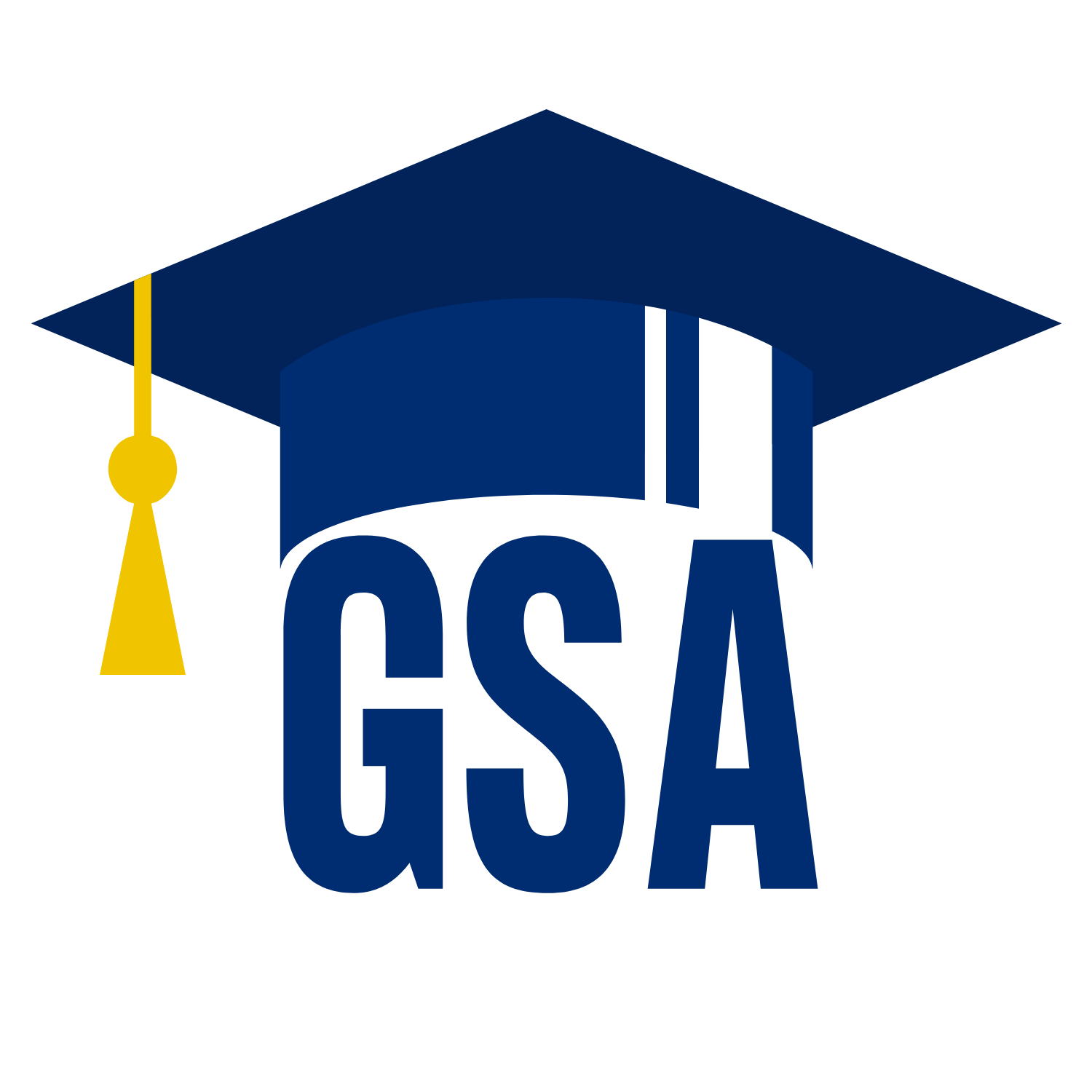 Officer Announcements
President (Rodney)
  President Elect (Scarlett)
  Director of Administration (Nirvani)
  Director of  Diversity, Inclusion, and Outreach (Ashley)
  Director of Finance (Estefan) 
  Director of Social and Community Affairs (Mark)
  Director of Media and Public Relations (Juliane)
  Director of Student Involvement and Student Groups (Edna)
  Director of Policy & Strategic Initiatives (Nick)
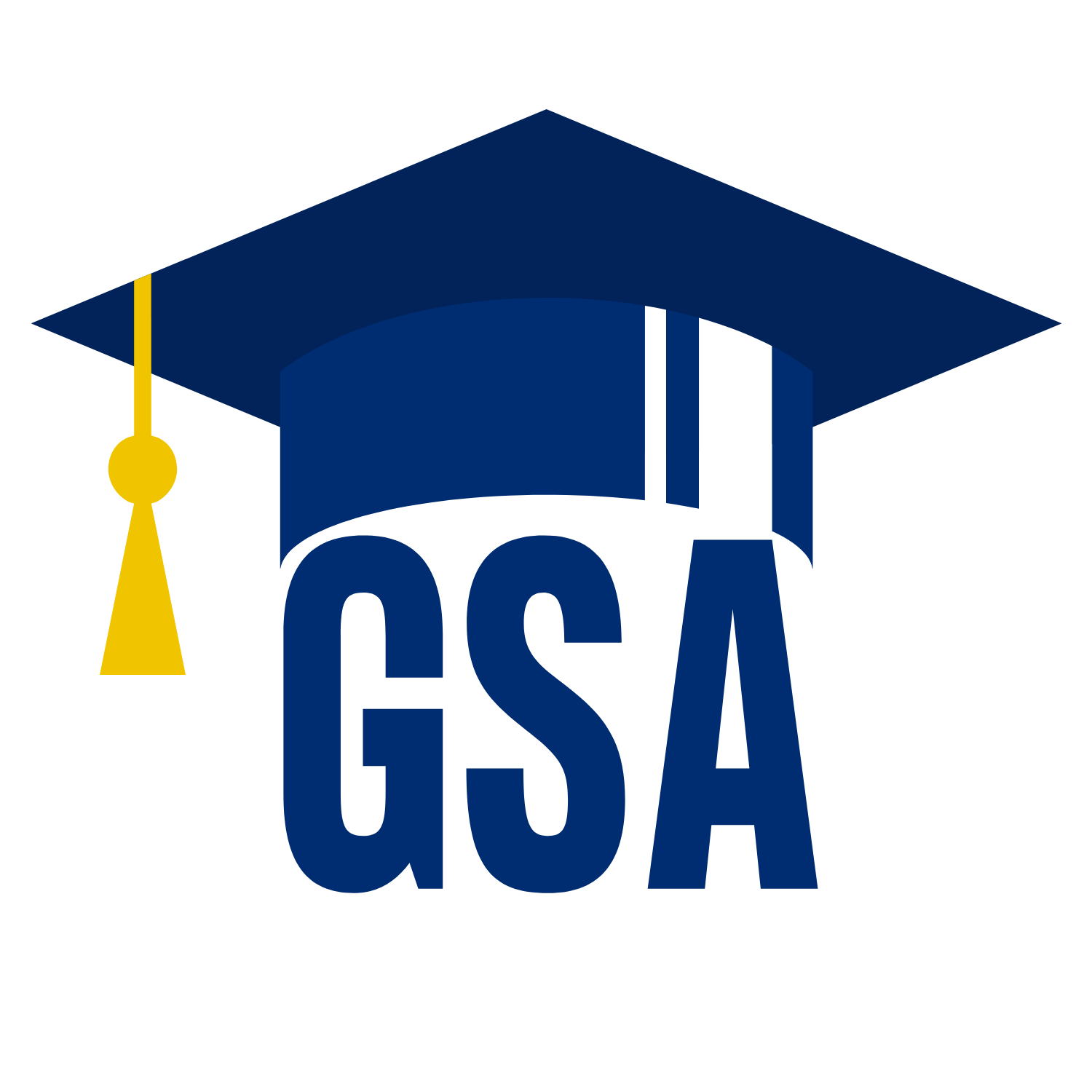 Announcements
SOM Committees 
Program Reps/Student Groups

Misc.
THANK YOU!
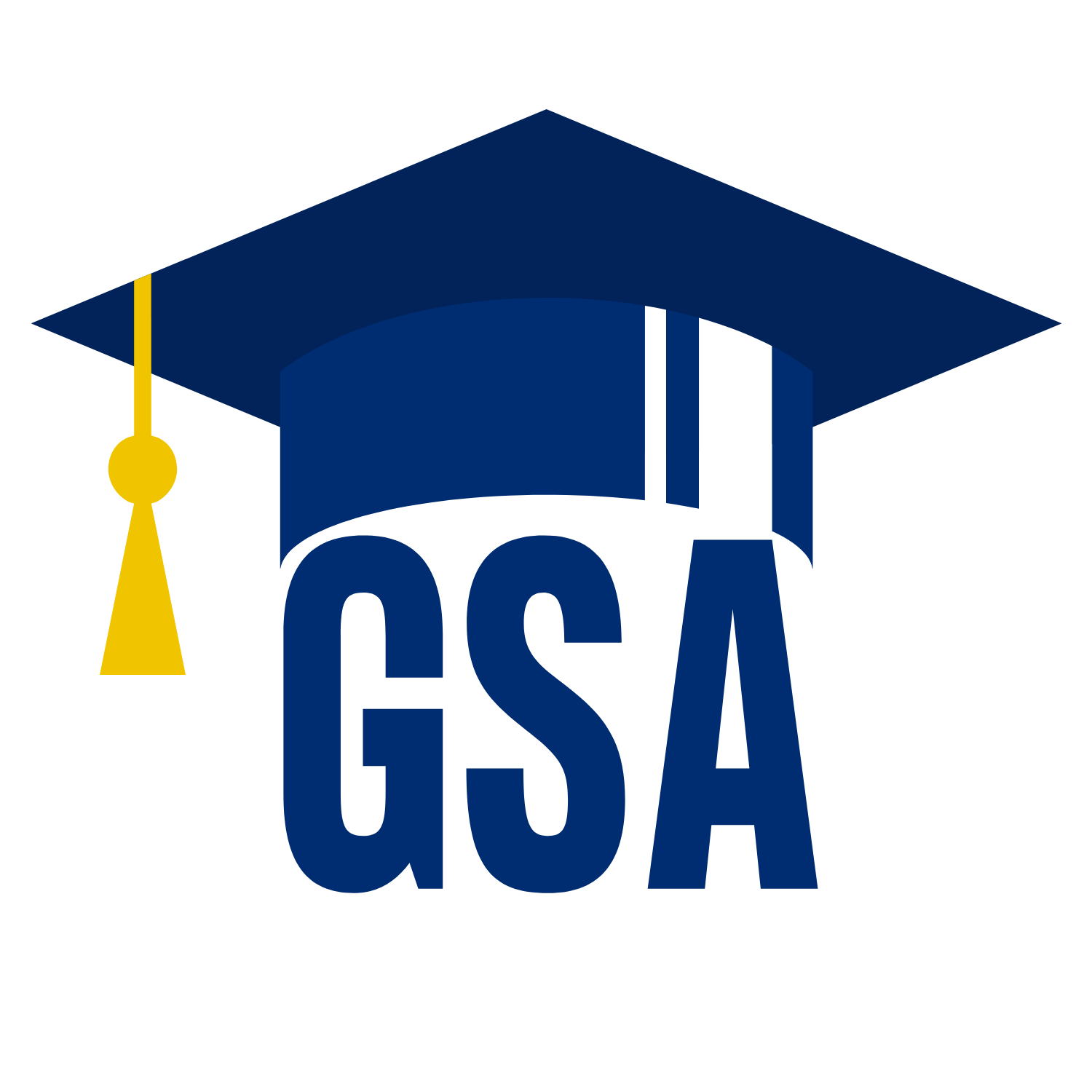 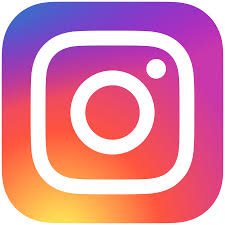 @jhmi.gsa
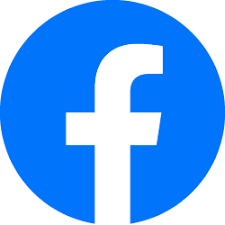 Johns Hopkins Medicine GSA
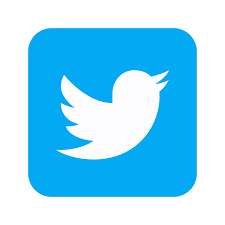 @jhmi_gsa
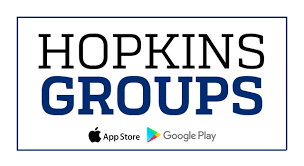 jhu.campusgroups.com/gsa